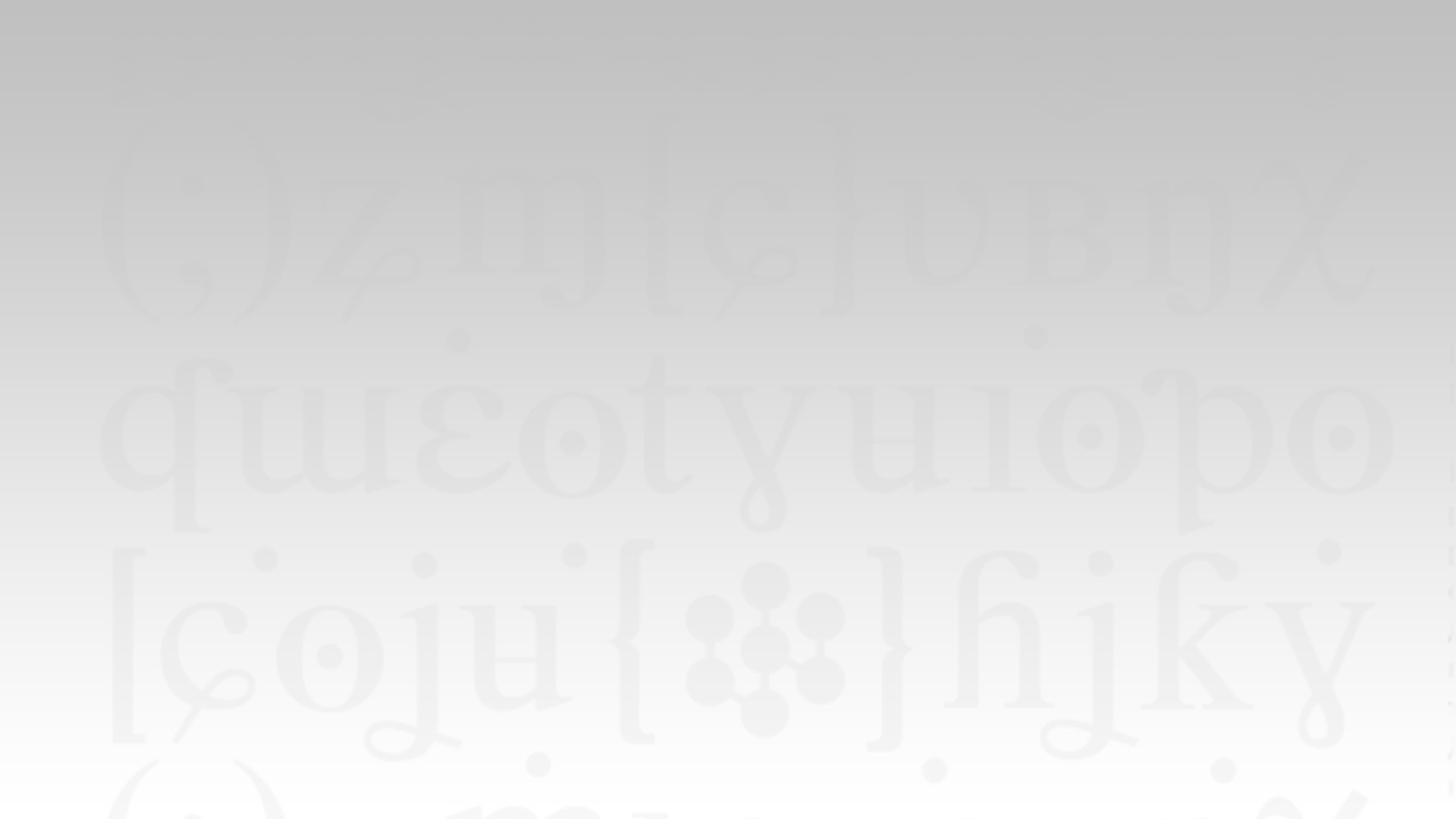 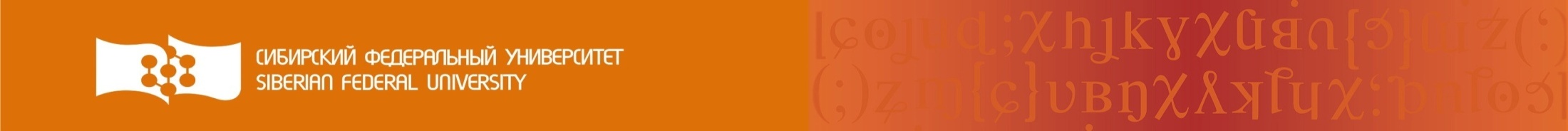 Современные подходы к статистике библиотеки ВУЗа
Бабина Ольга Ивановна
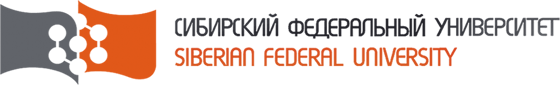 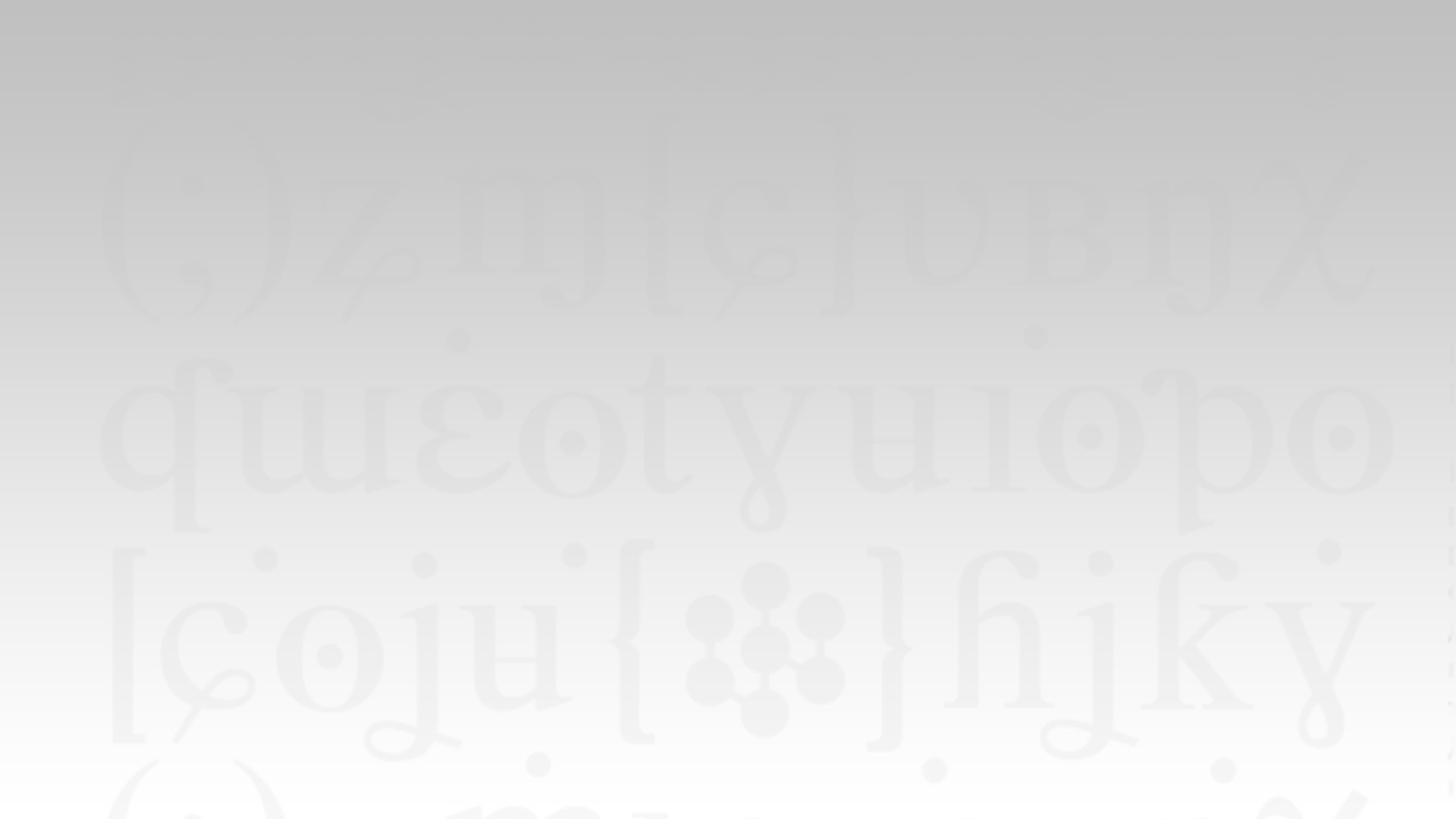 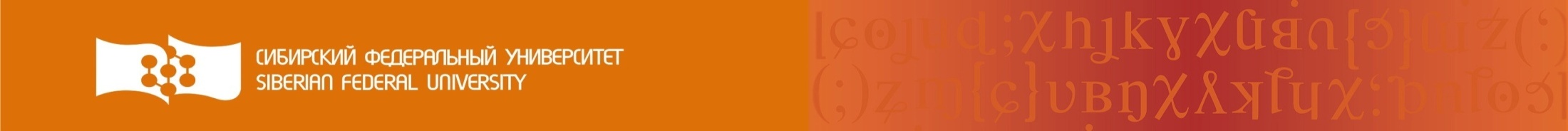 Возможные способы использования статистики в библиотеке ВУЗа
1) Сбор статистики по библиотечным стандартам для Министерства культуры.2) Модернизация существующей статистики  и разработка собственной системы учёта статистики для поддержки принятия решений руководством библиотек и ВУЗа.
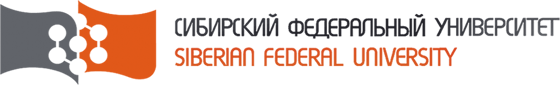 [Speaker Notes: Иллюстарция к предыдущему слайду]
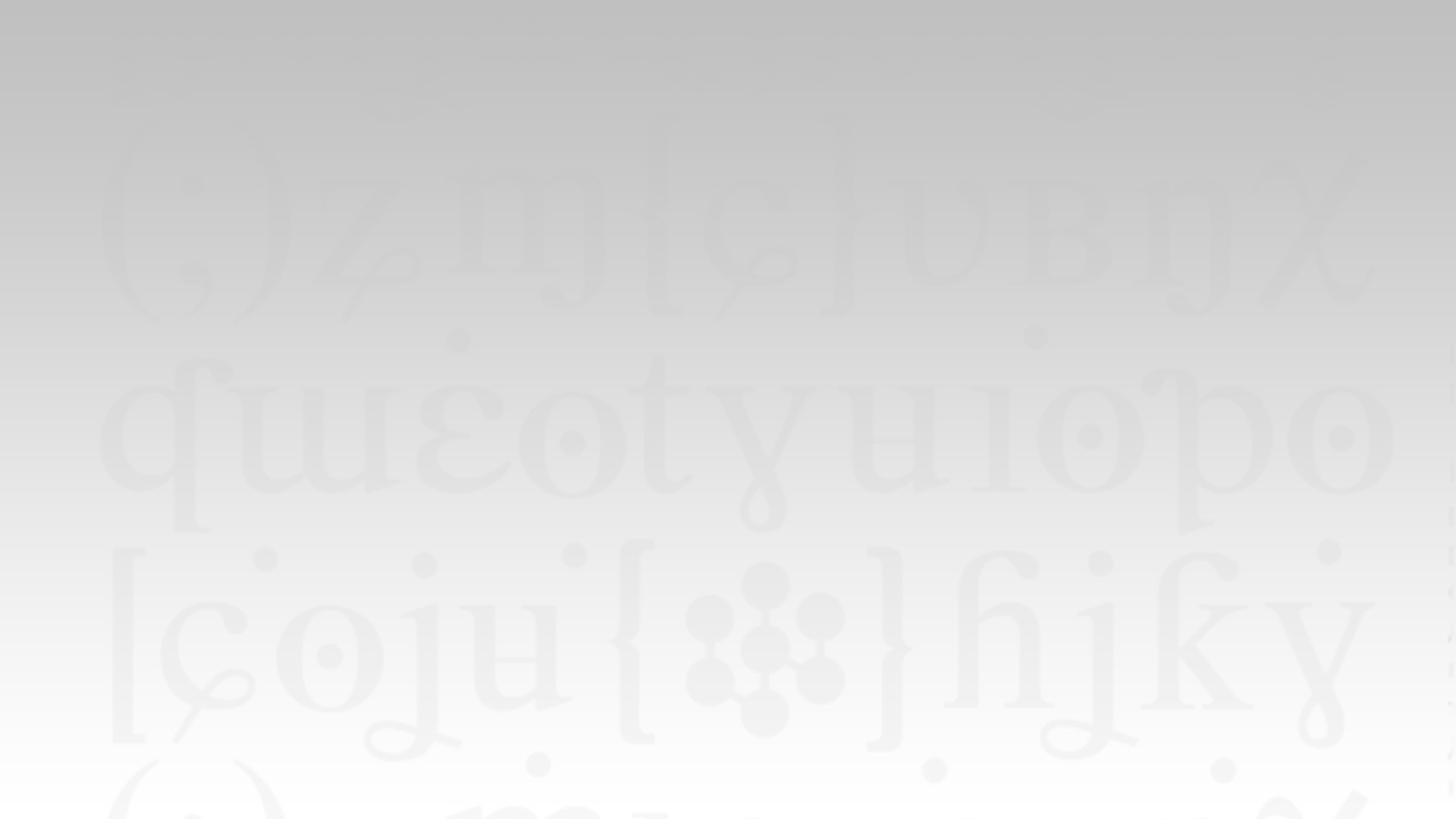 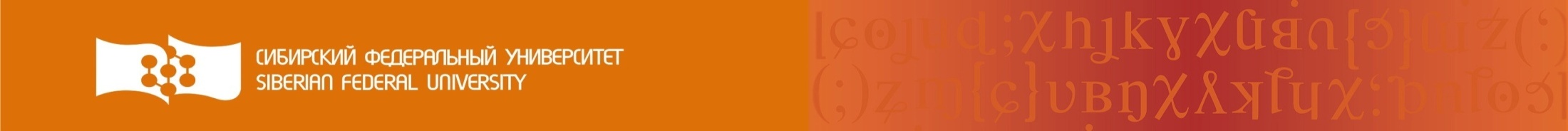 Важность статистики в библиотечной деятельности
1) Важно для понимания того, насколько хорошо используются информационные ресурсы и насколько экономически эффективно их использование по сравнению с другими ресурсами. Оптимизация расходов на комплектование.2) Важно для оценки эффективности работы и загруженности  персонала библиотеки в отдельных подразделений библиотеки. Оптимизация текущих расходов на персонал.
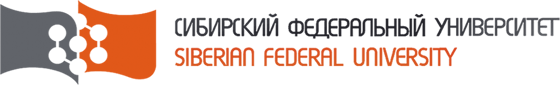 [Speaker Notes: Иллюстарция к предыдущему слайду]
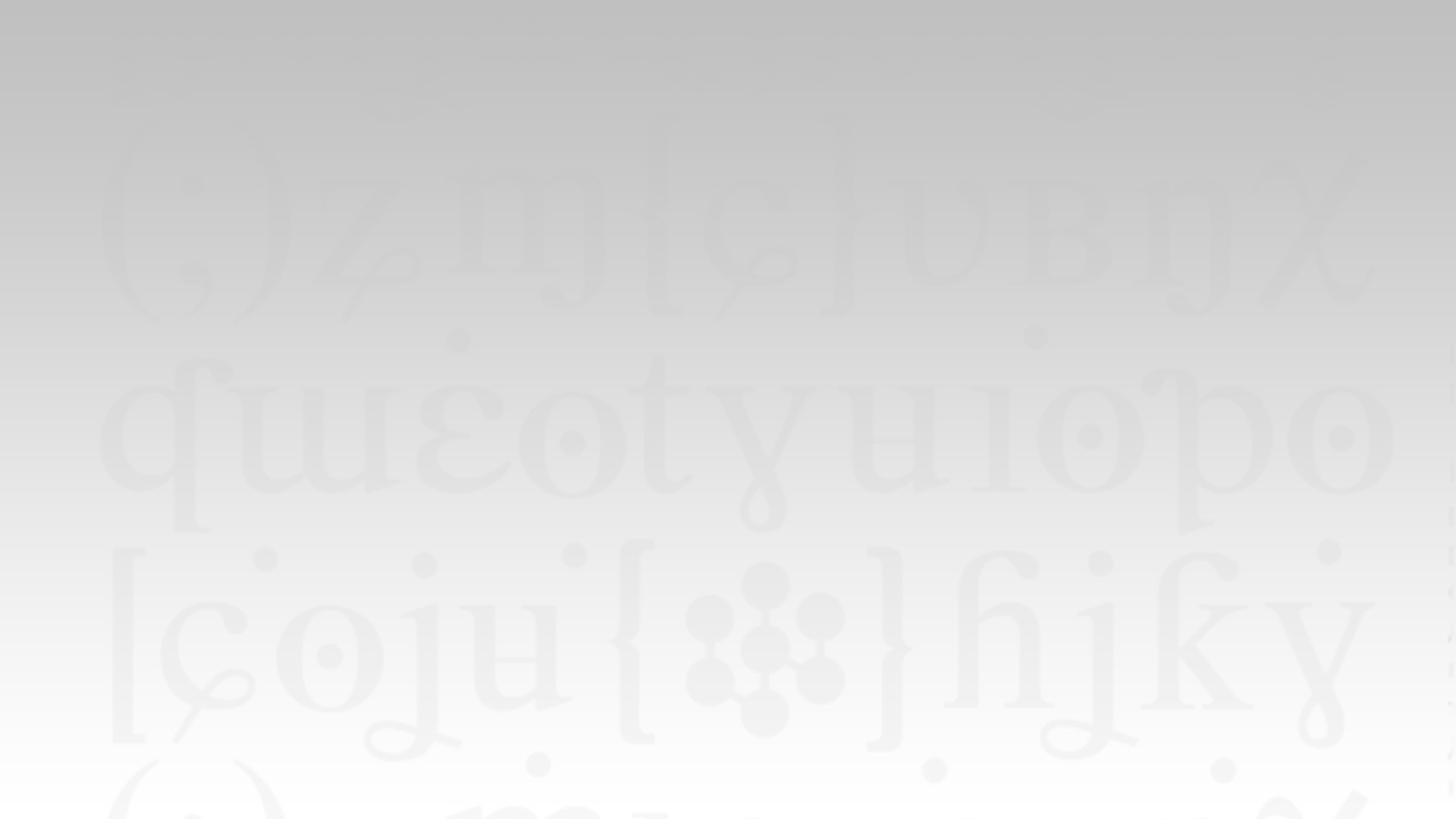 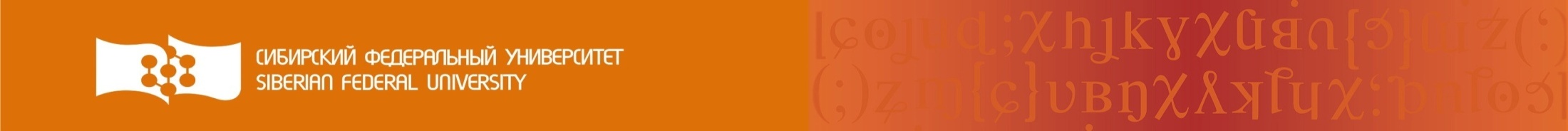 Виды статистик в библиотеке
1) Статистика обращений к ресурсам. Необходимые показатели:  - количество просмотров.  - количество загруженных полных текстов.  - наименование скаченных документов.  - количество распечатанных страниц. -  количество поисков (запросов).  - количество просмотров.  - длительность сессии.  - количество отказов.2) Статистика обслуживания пользователей. Необходимые показатели:  - количество уникальных посетителей.  - персональная идентификация обратившегося.  - количество посещений.  - количество книговыдач.  - количество книгосдач.
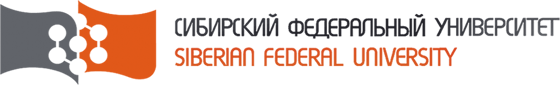 [Speaker Notes: Иллюстарция к предыдущему слайду]
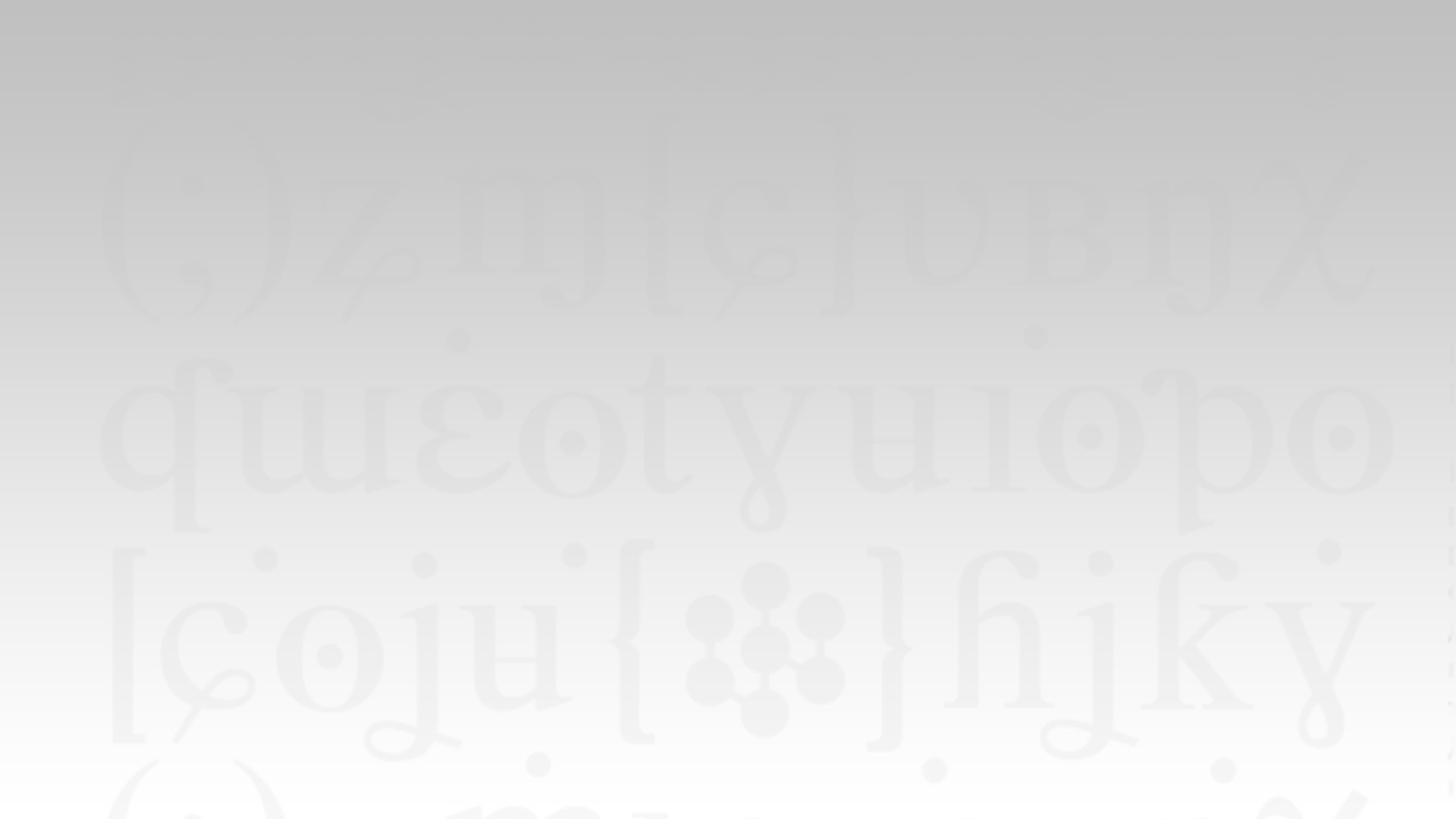 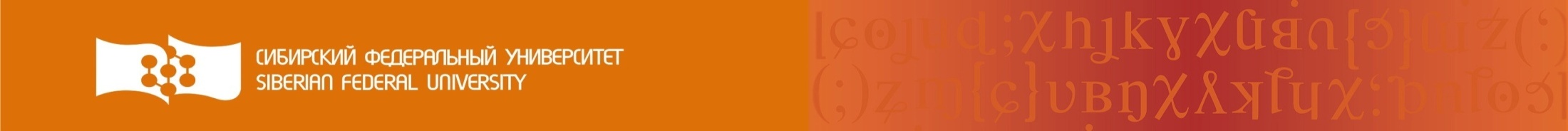 Объекты учёта статистики
Подписные ресурсы (электронные ресурсы):- Отечественные ресурсы.- Зарубежные ресурсы.- ЭБС.- Справочные информационные системы (Тех. эксперт, Консультант Плюс и т.д.).Собственные ресурсы (печатные и электронные ресурсы):- Электронный каталог.- Издания университета, включая УМКД.- Сайт БИК СФУ.
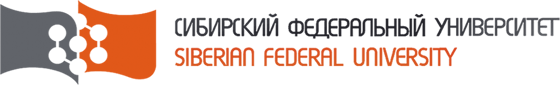 [Speaker Notes: Иллюстарция к предыдущему слайду]
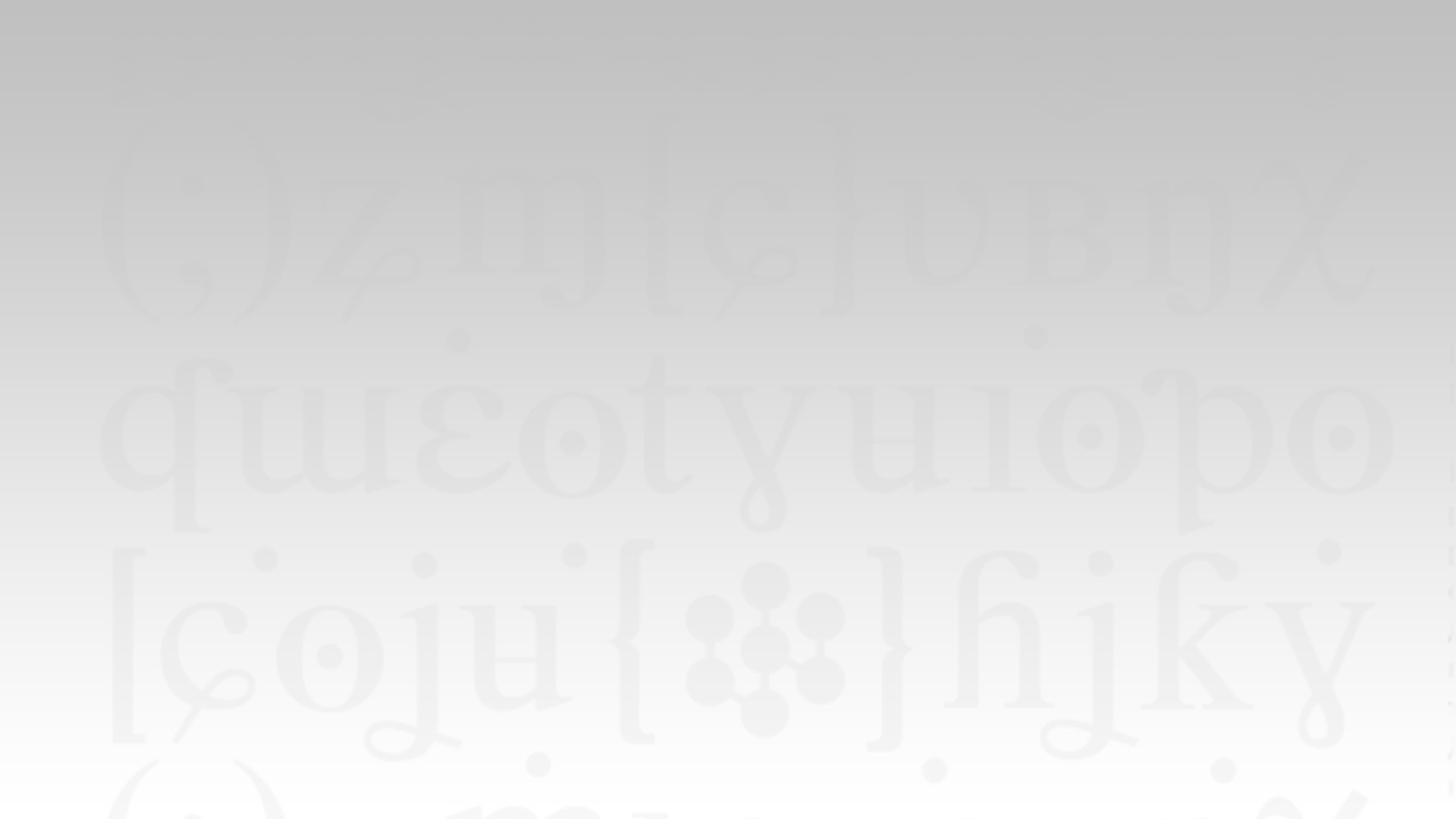 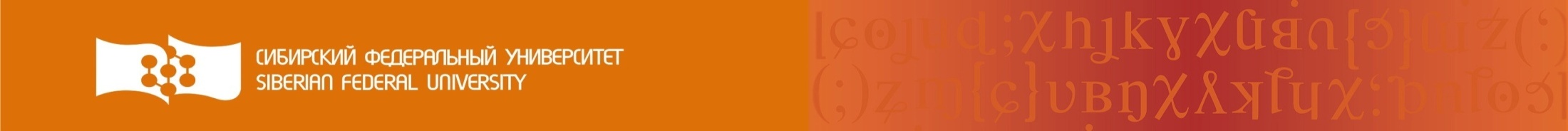 Статистика в АБИС ИРБИС
Внутренняя статистика для учета физических пользователей с помощью статистических выходных форм. Внешняя статистика для  сбора статистики обращений виртуальных пользователей к информационным ресурсам.
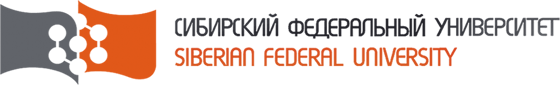 [Speaker Notes: Иллюстарция к предыдущему слайду]
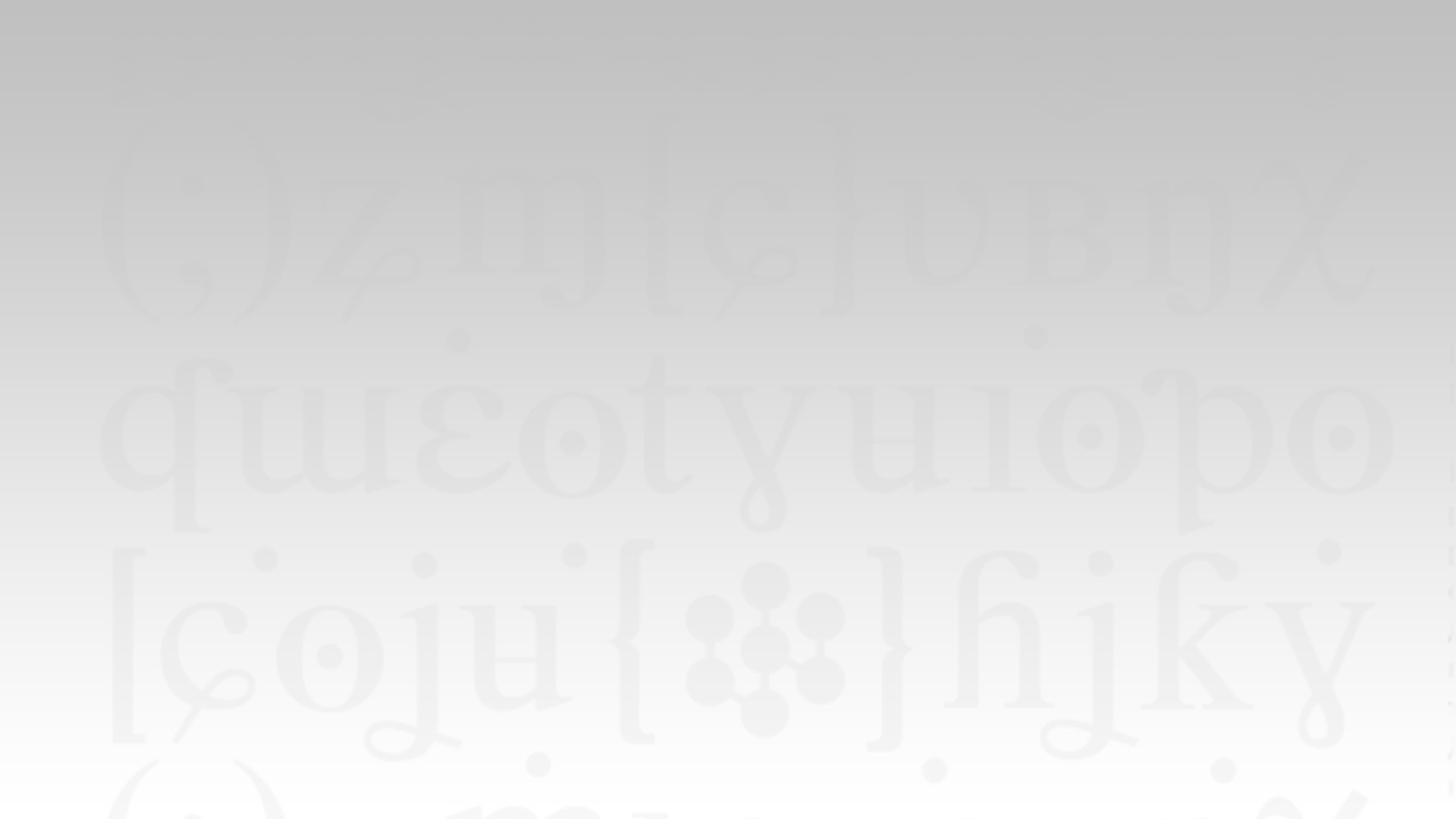 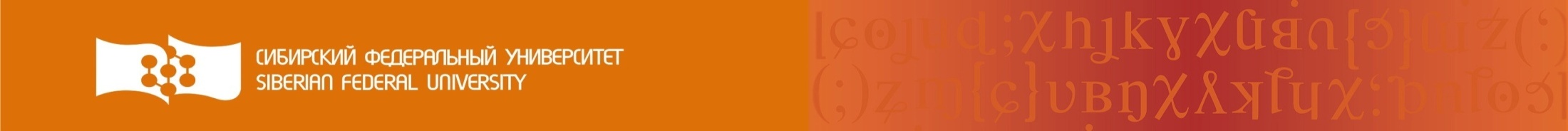 Статистика в АБИС ИРБИС
Внутренняя статистика. Учёт статистики в АБИС «ИРБИС» осуществляется с помощью инструмента «Статистические формы».Для учета физических пользователей разработаны статистические выходные формы за определенный период:- Распределение книговыдач по категориям читателей и местам выдачи;- Распределение книговыдач по местам выдачи и характеру изданий;- Распределение посещений по категориям читателей и местам выдач; - Количество регистраций и перерегистрации в отделах; - Распределение книгосдач по характеру изданий и  местам выдач.
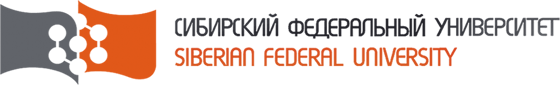 [Speaker Notes: Иллюстарция к предыдущему слайду]
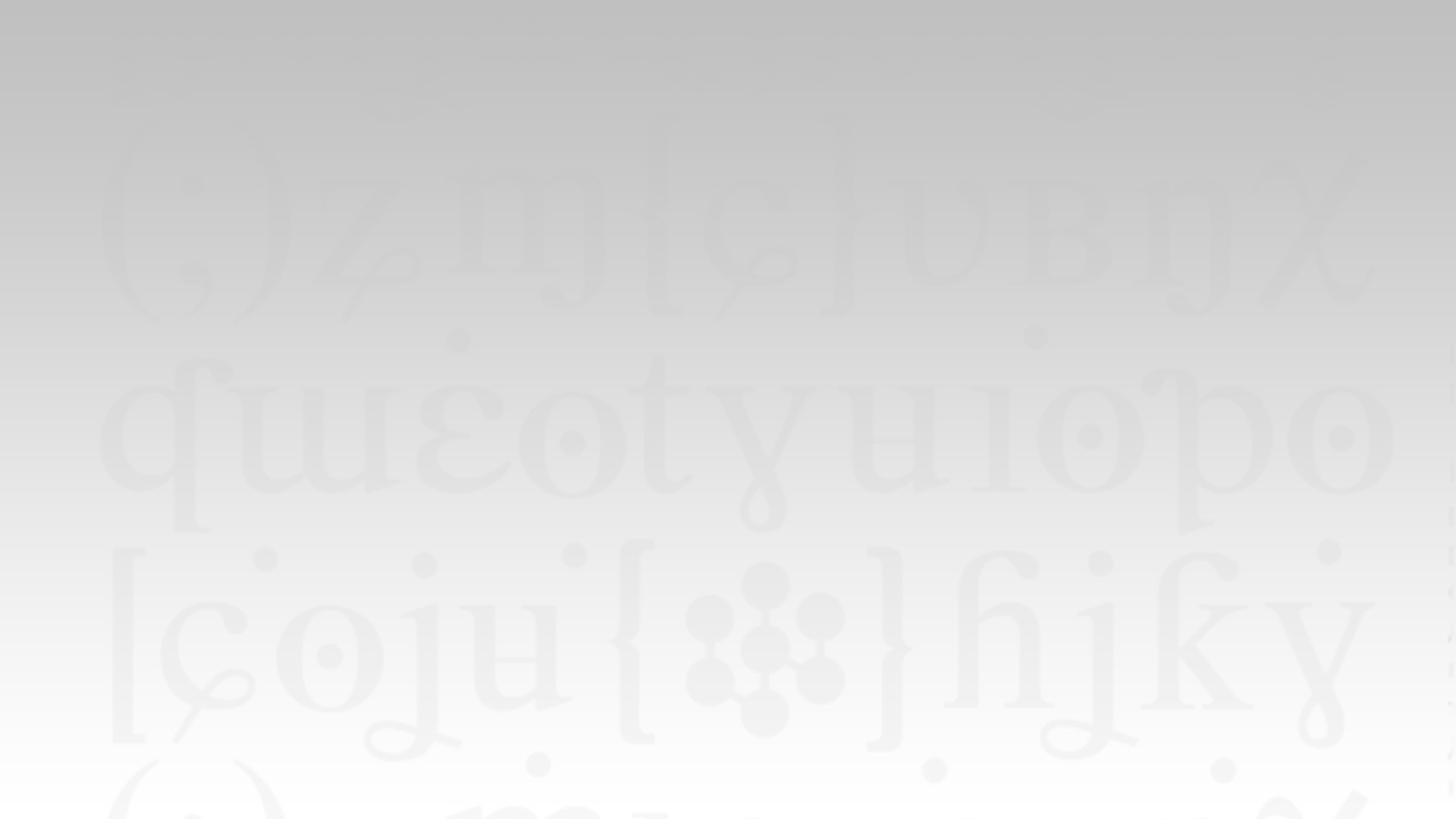 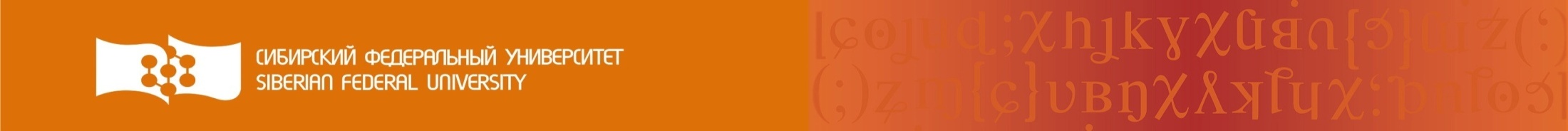 Посещения за май 2014
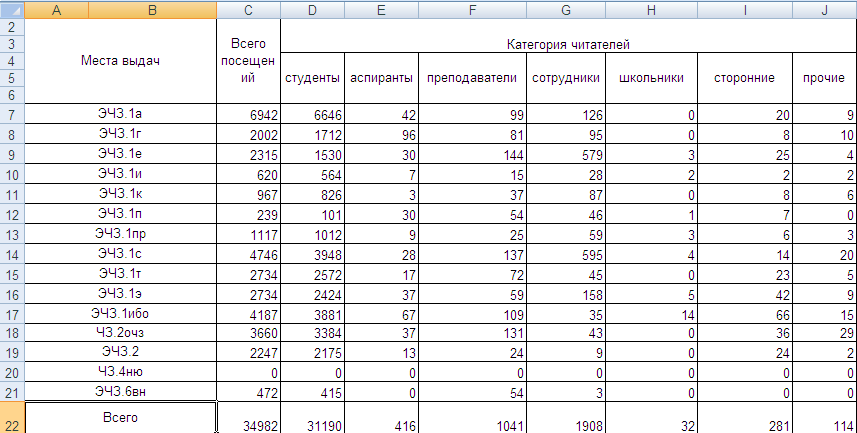 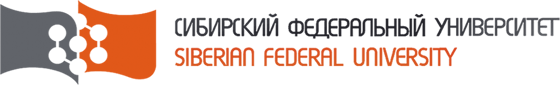 [Speaker Notes: Иллюстарция к предыдущему слайду]
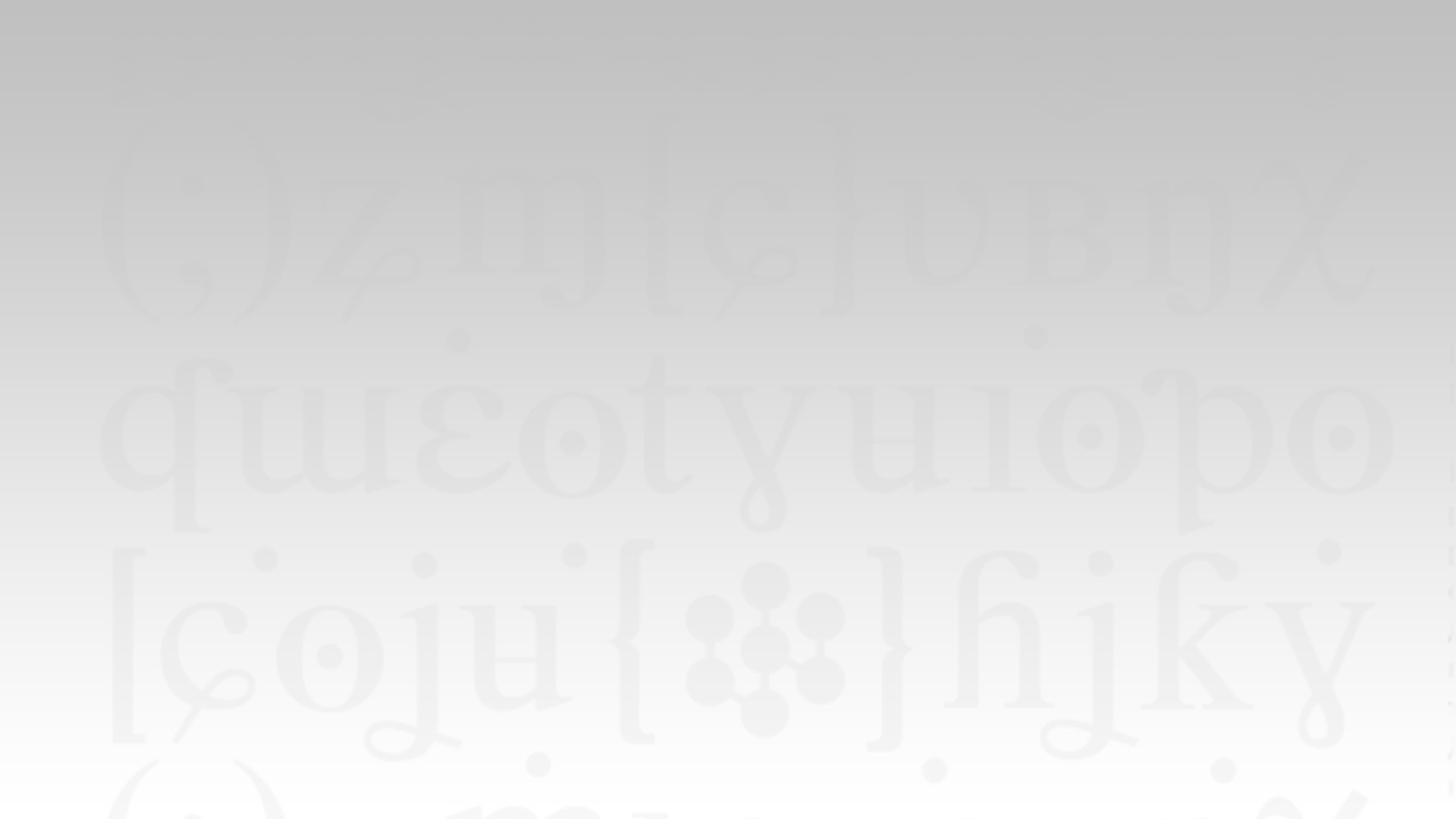 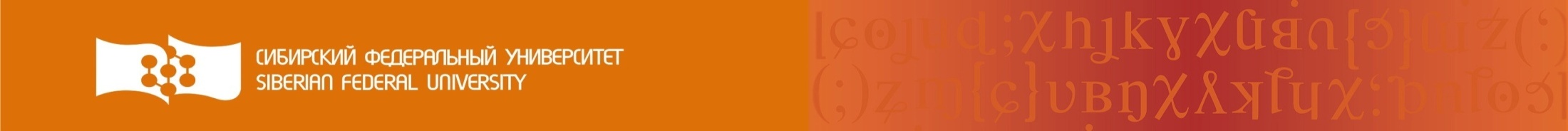 Уникальные посетители за май 2014
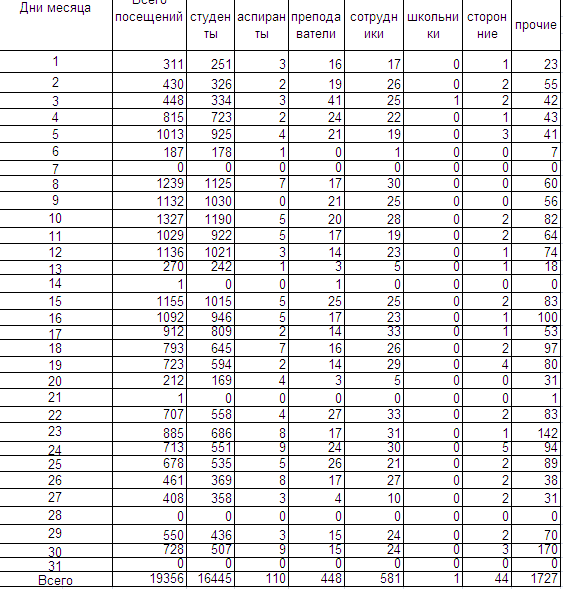 [Speaker Notes: Иллюстарция к предыдущему слайду]
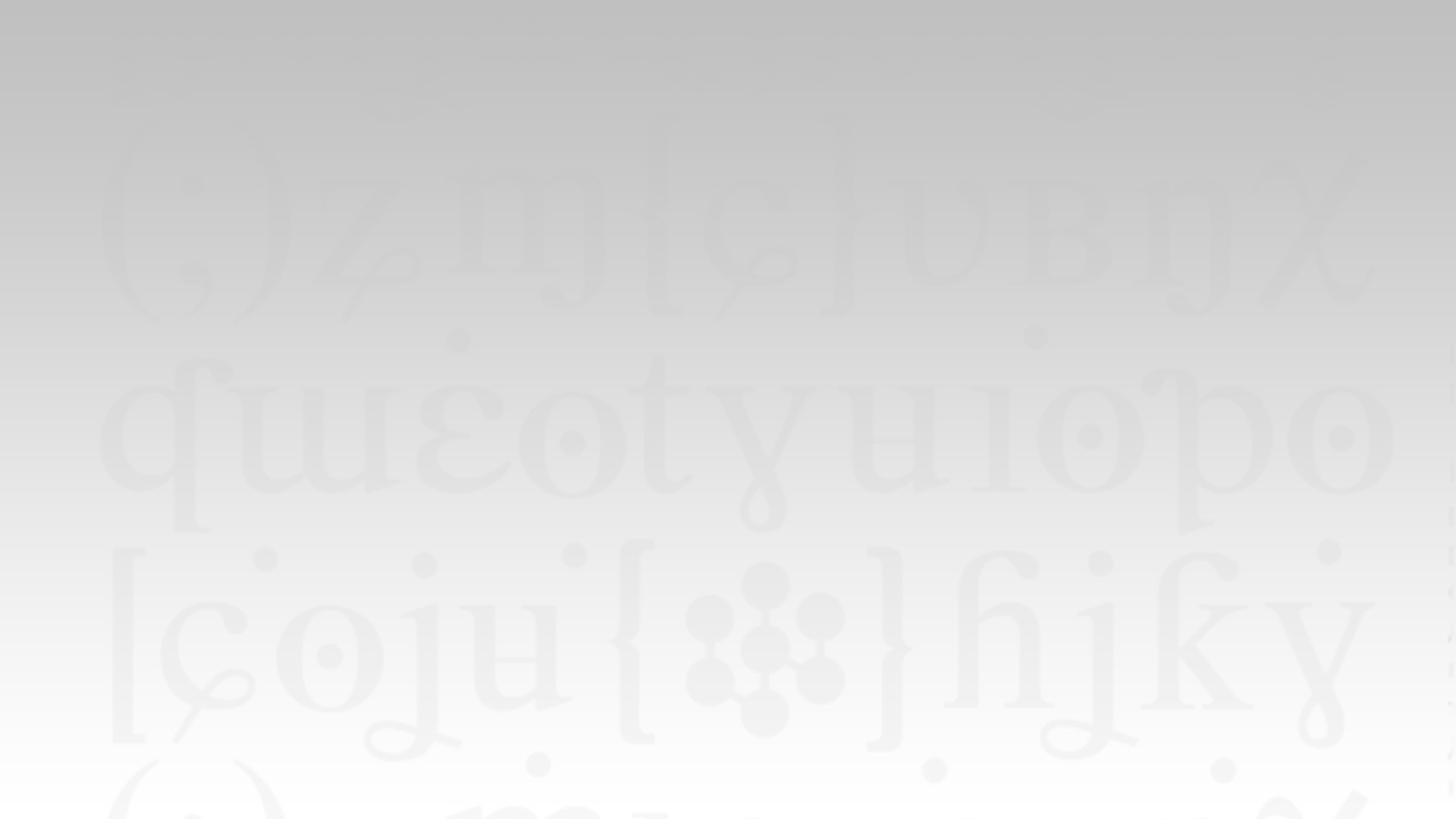 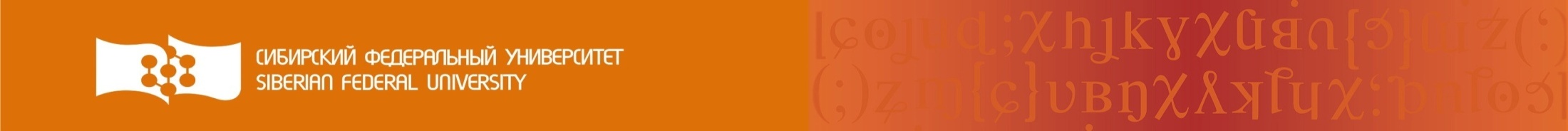 Посещения: абоненты за май 2014
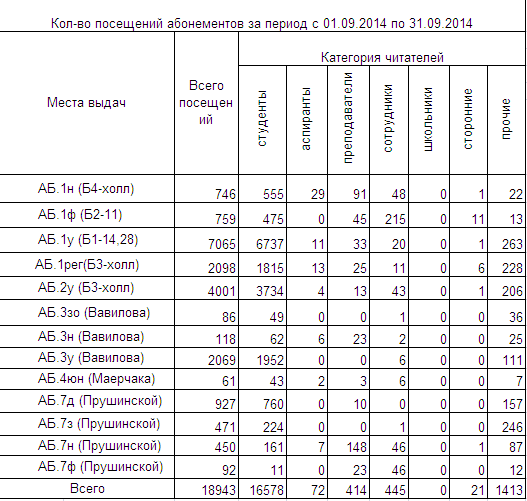 [Speaker Notes: Иллюстарция к предыдущему слайду]
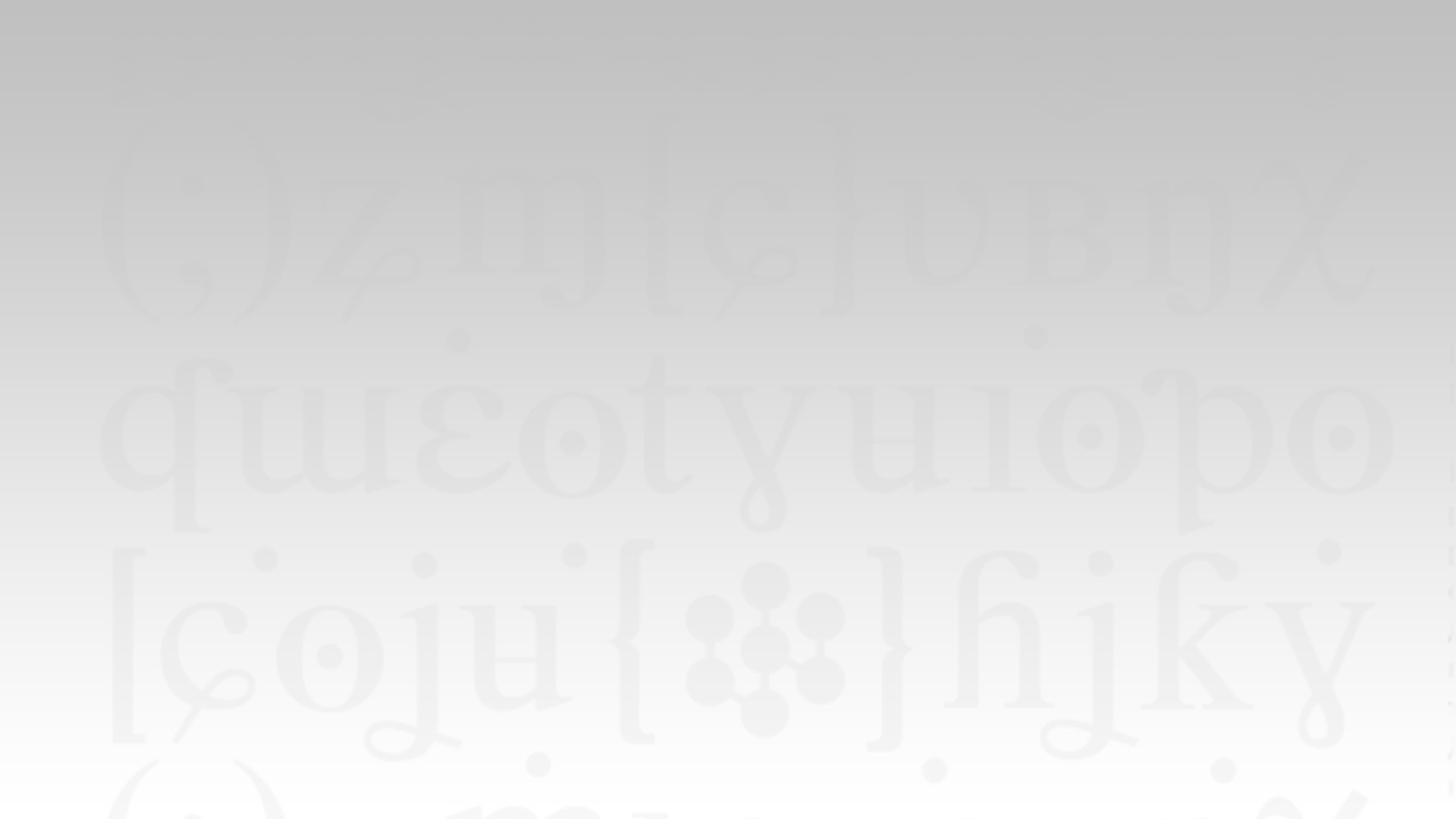 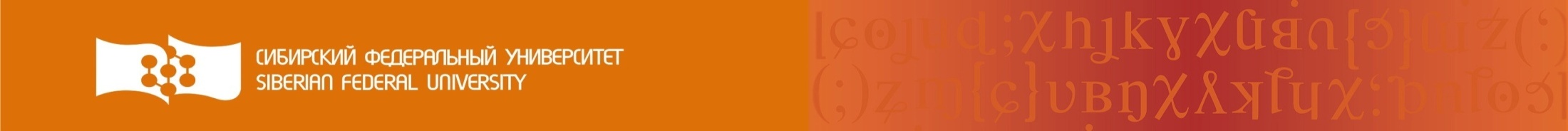 Книговыдача за май 2014
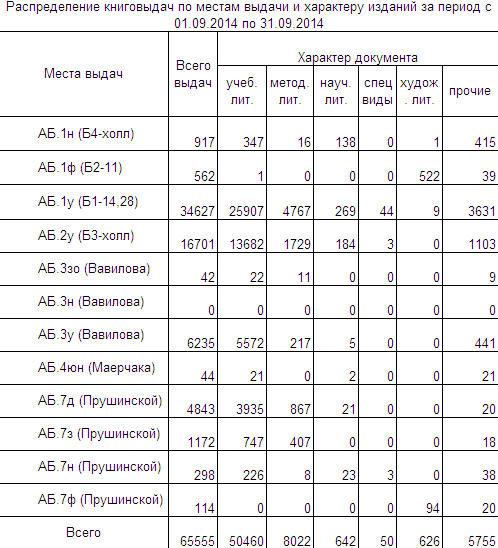 [Speaker Notes: Иллюстарция к предыдущему слайду]
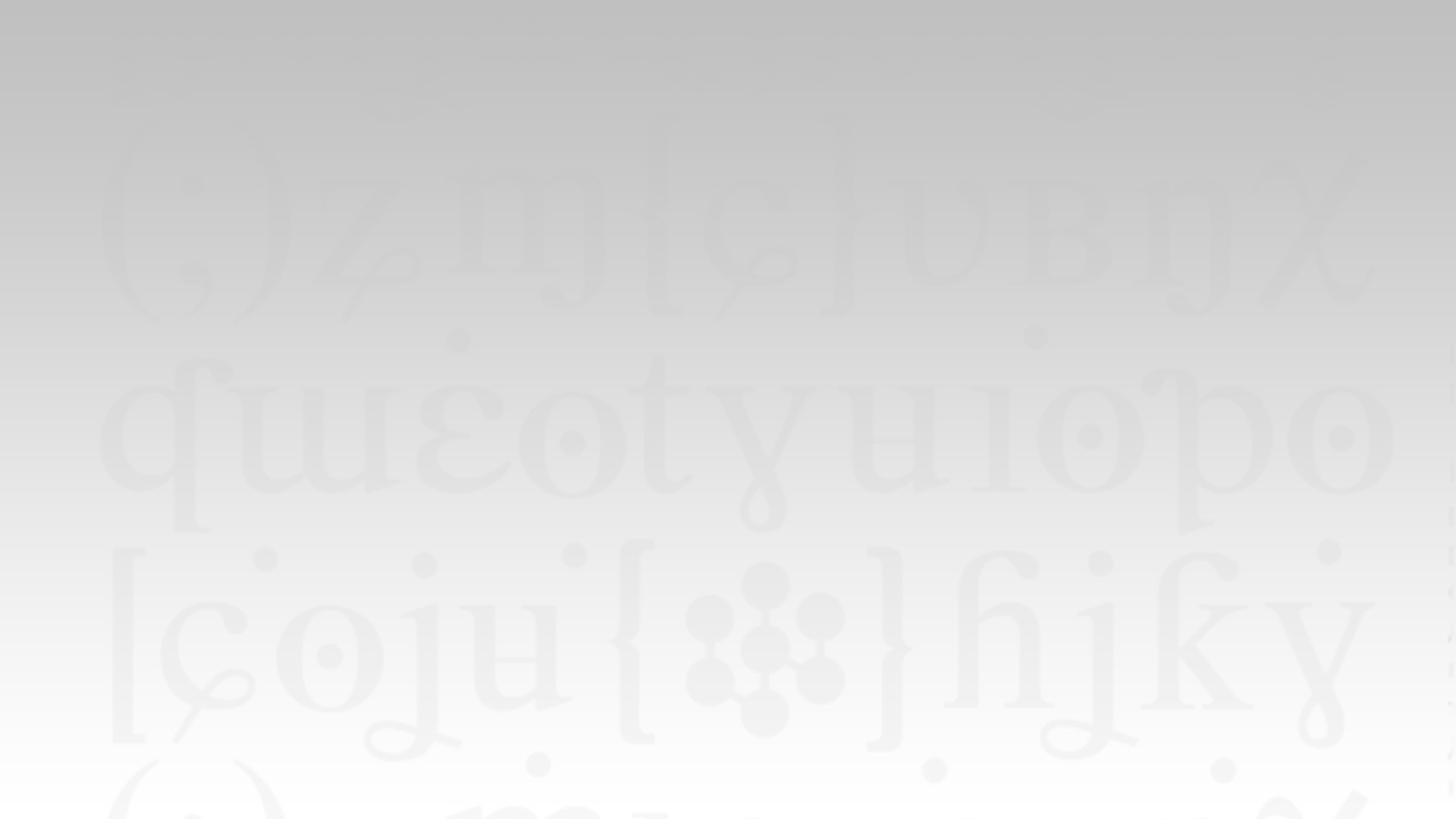 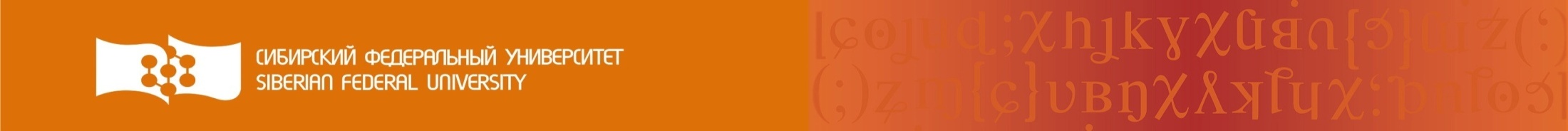 Книговыдача за май 2014
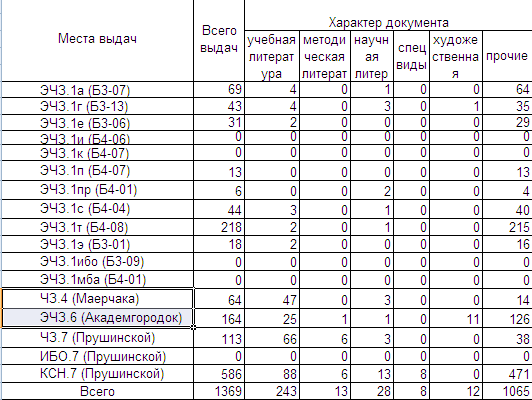 [Speaker Notes: Иллюстарция к предыдущему слайду]
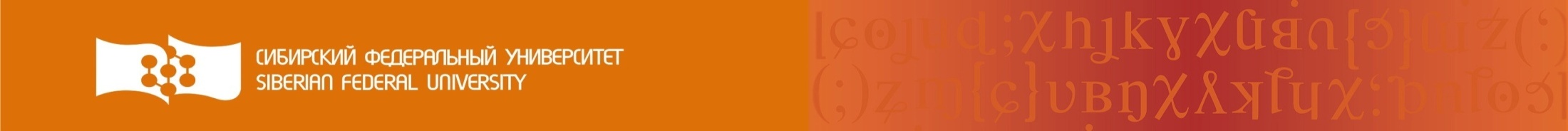 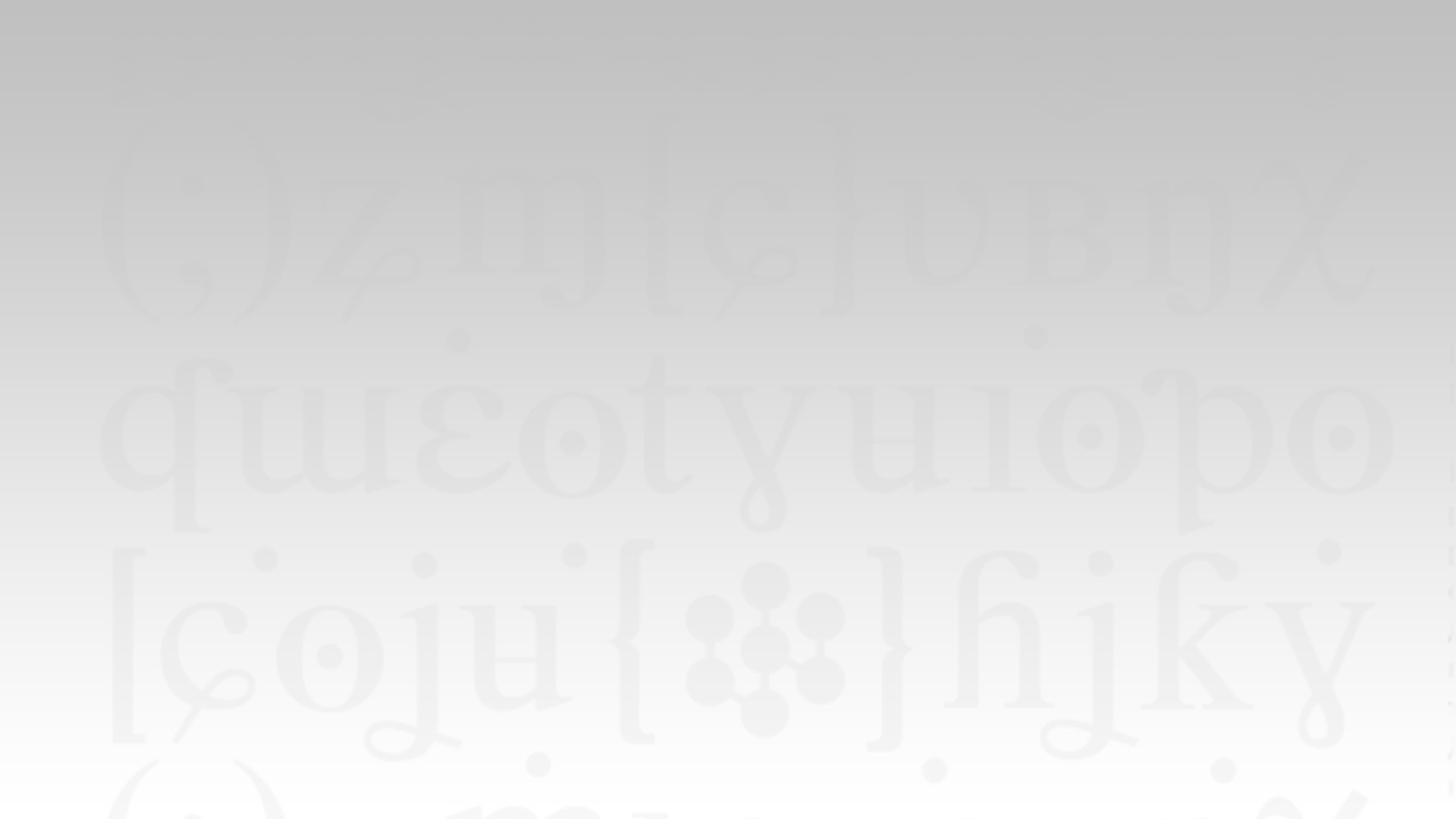 Книгосдача за май 2014
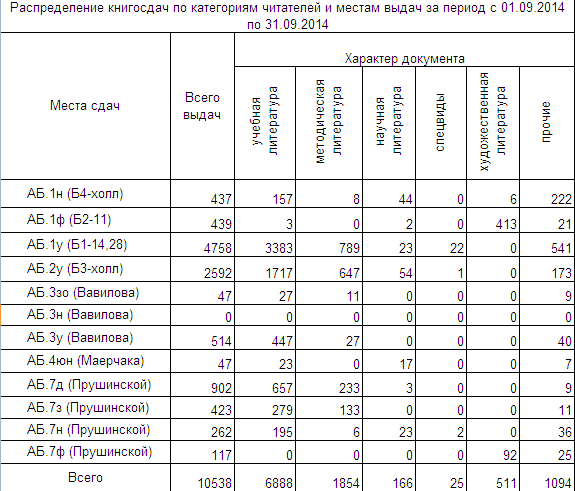 [Speaker Notes: Иллюстарция к предыдущему слайду]
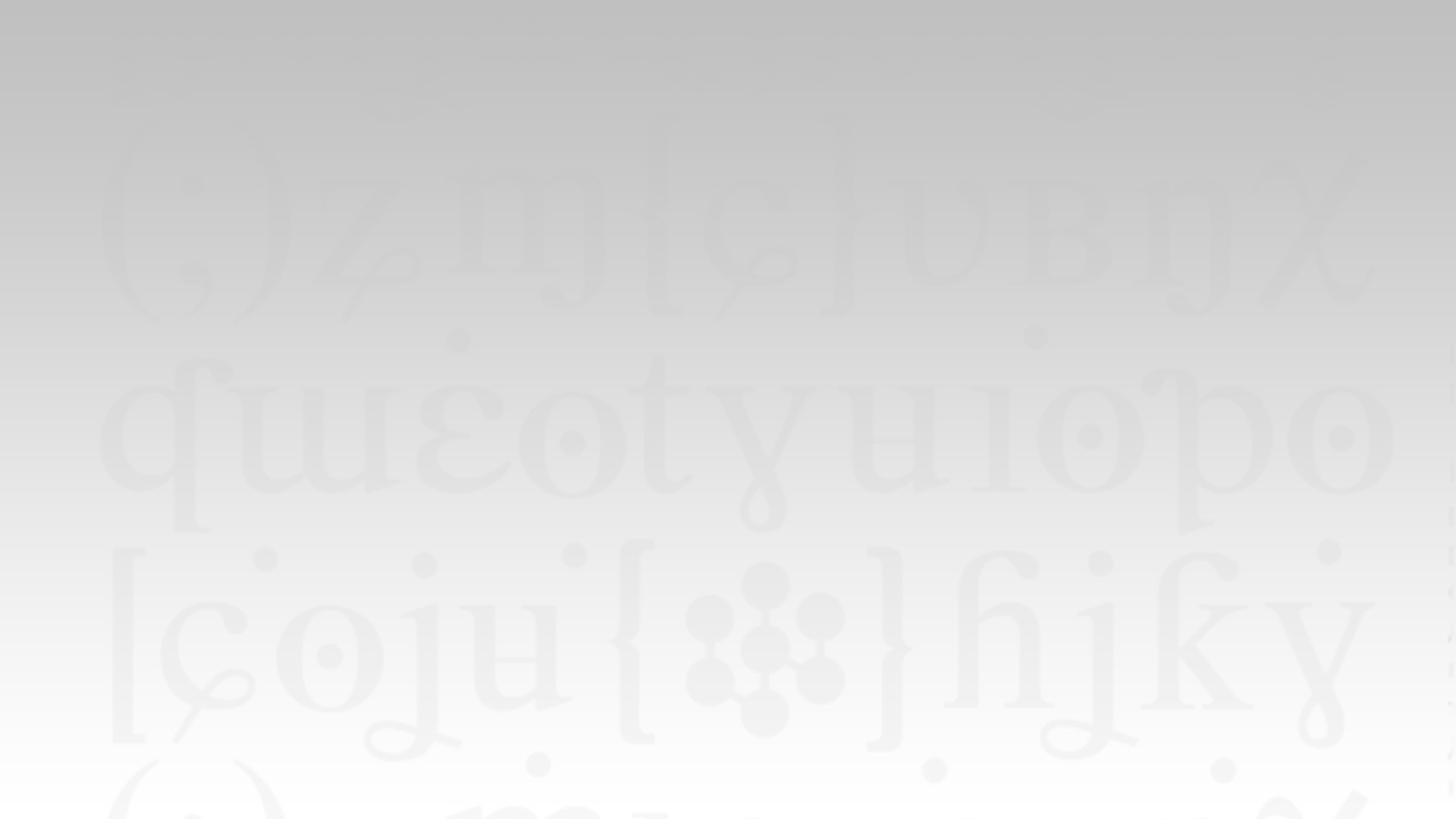 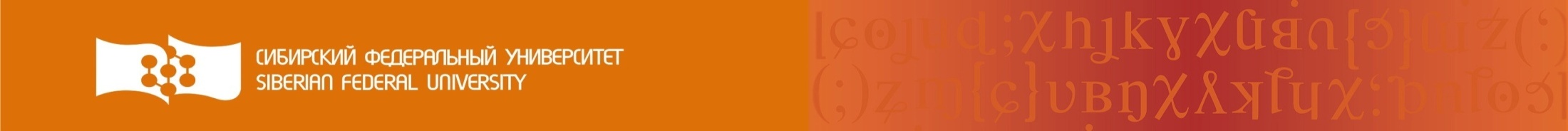 Планы. Сводная статистическая форма по обслуживанию читателей
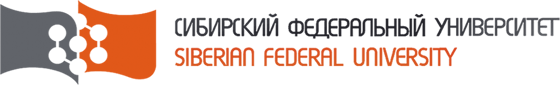 [Speaker Notes: Иллюстарция к предыдущему слайду]
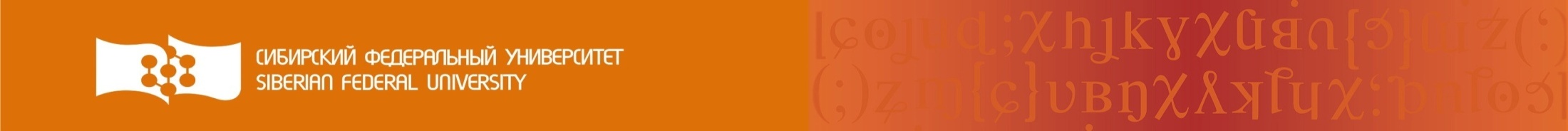 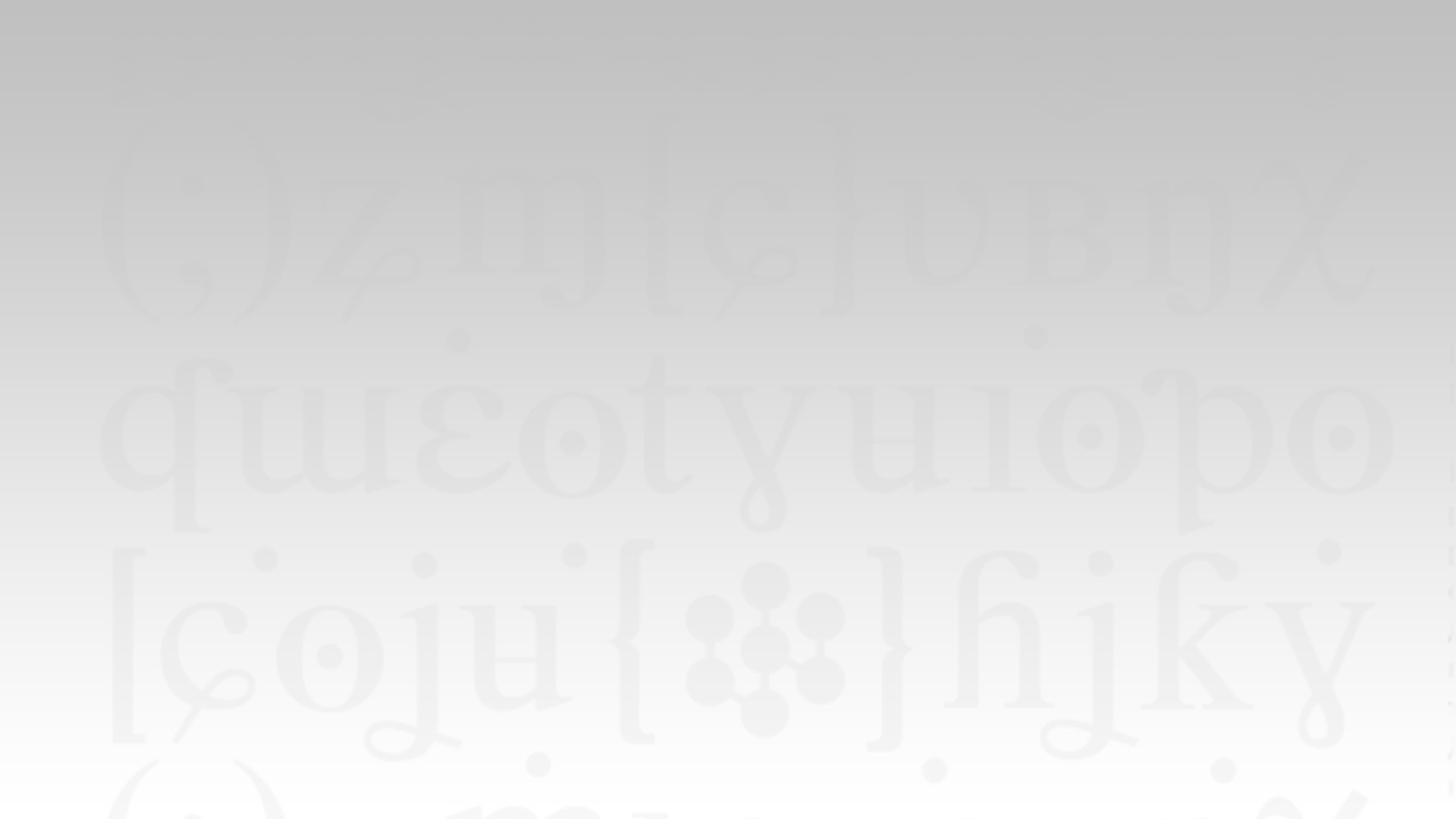 Посещение по институтам
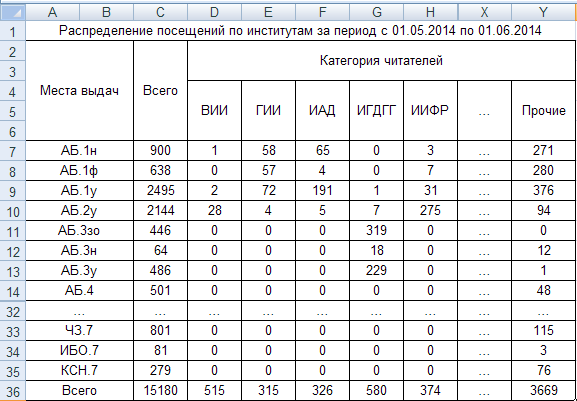 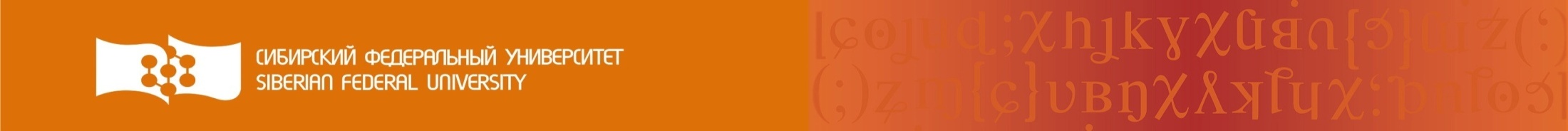 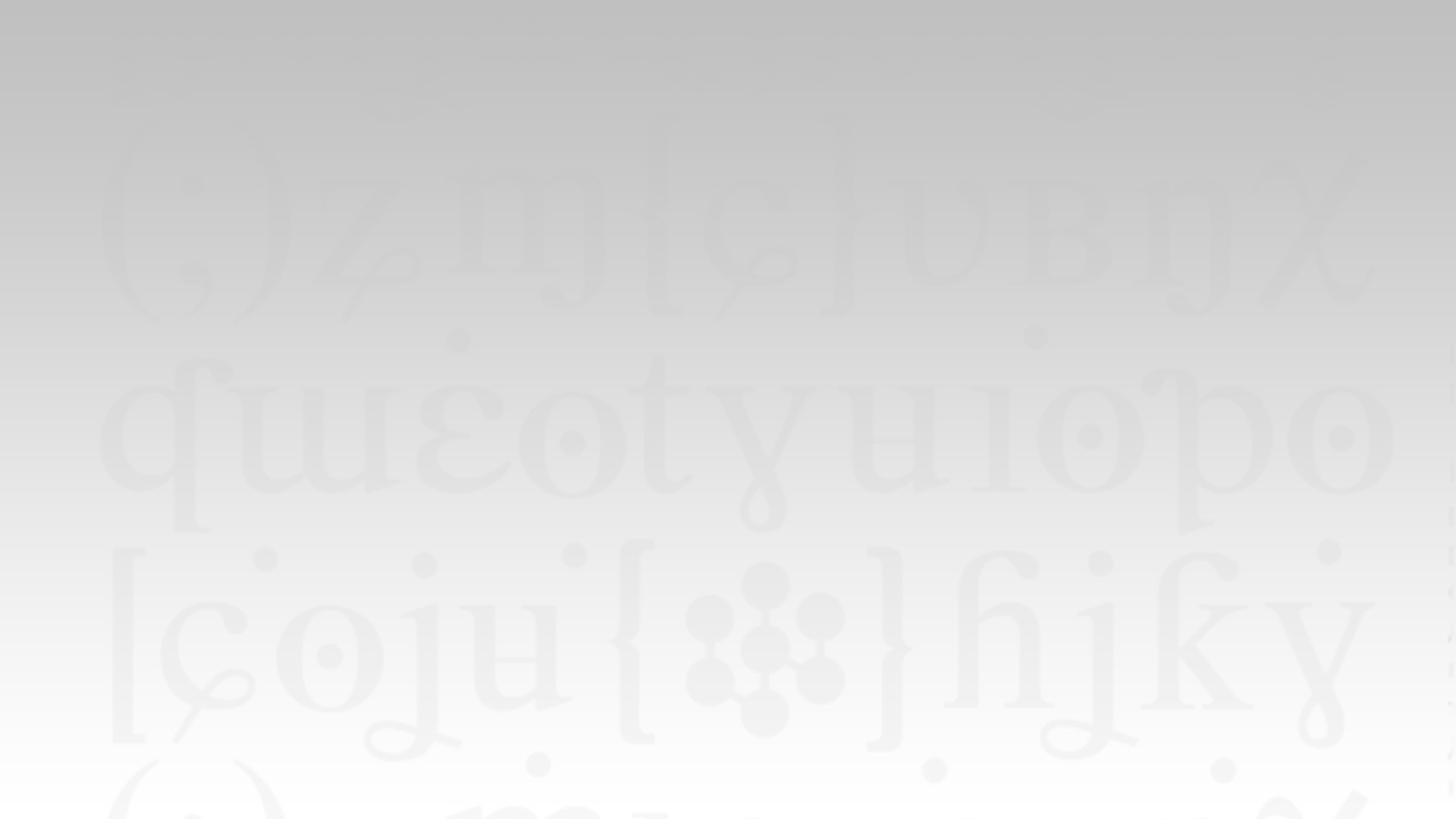 Книговыдача по институтам
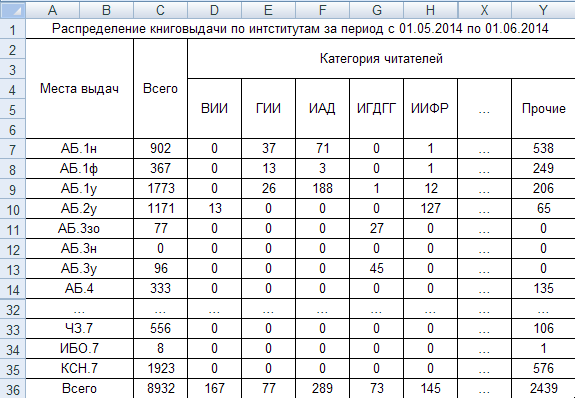 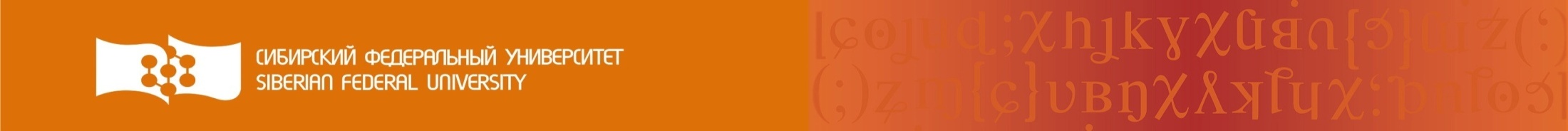 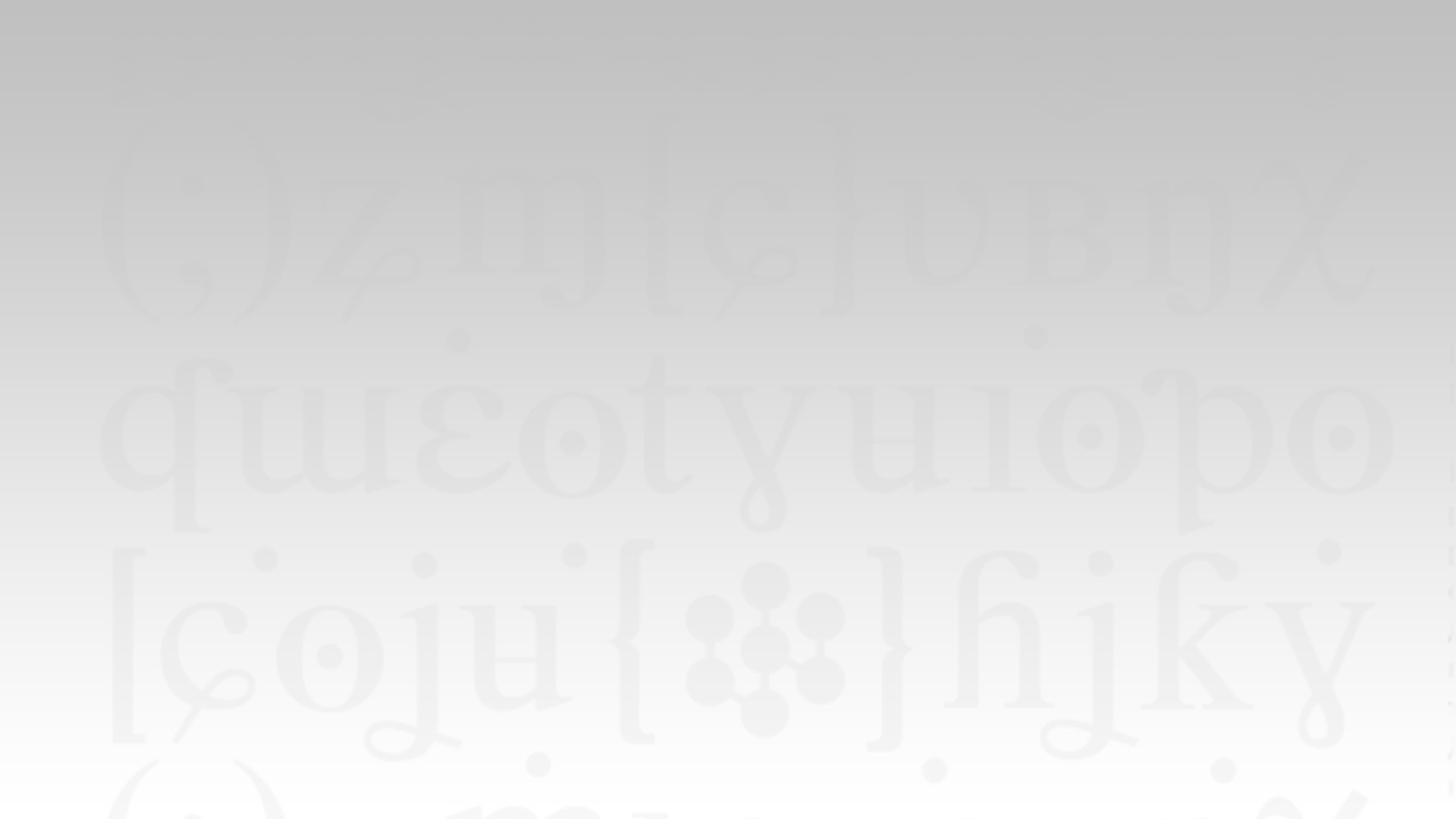 Книгосдача по институтам
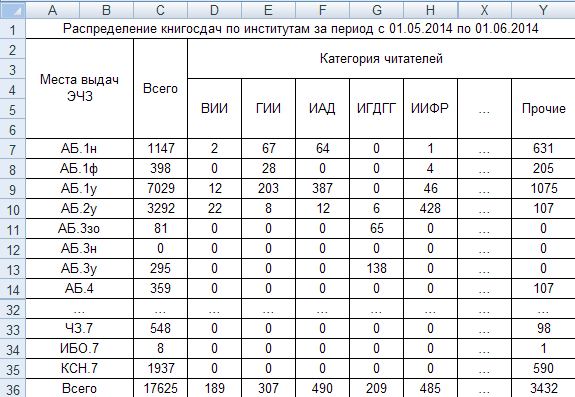 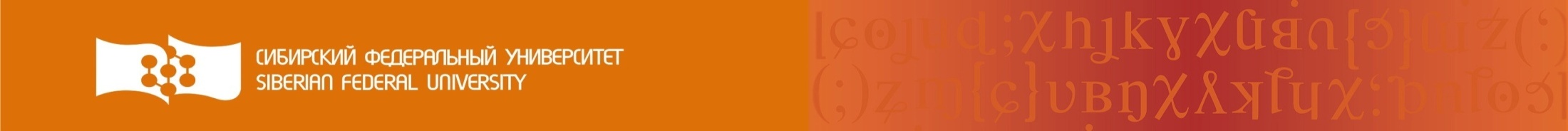 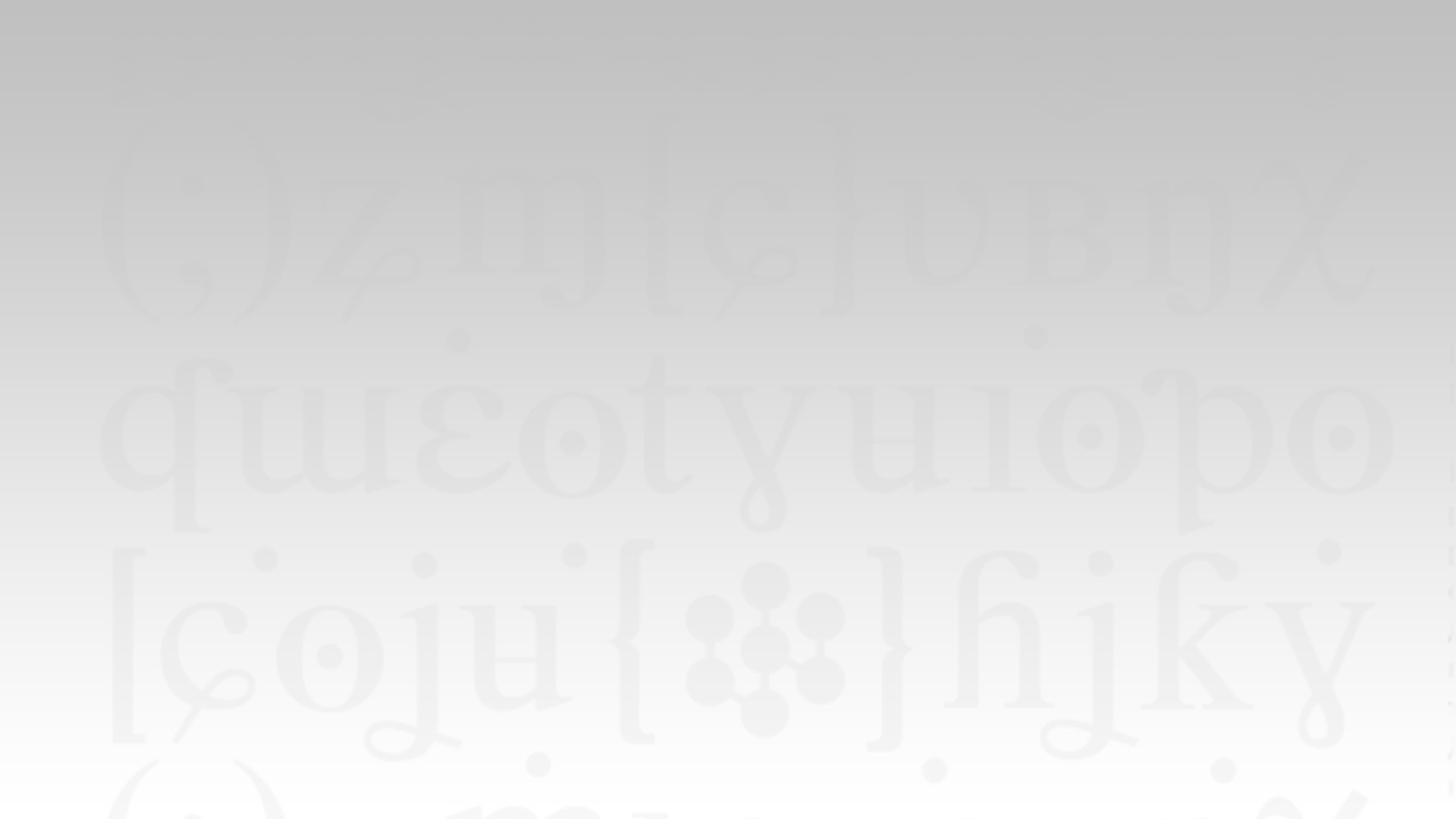 Уникальные посетители по институтам
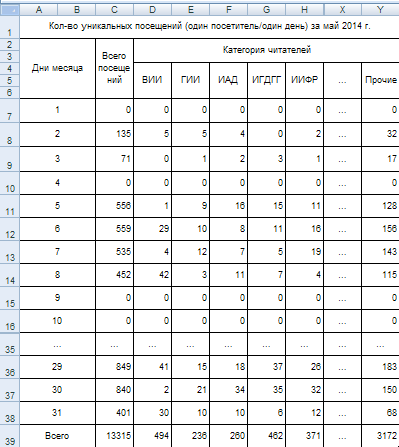 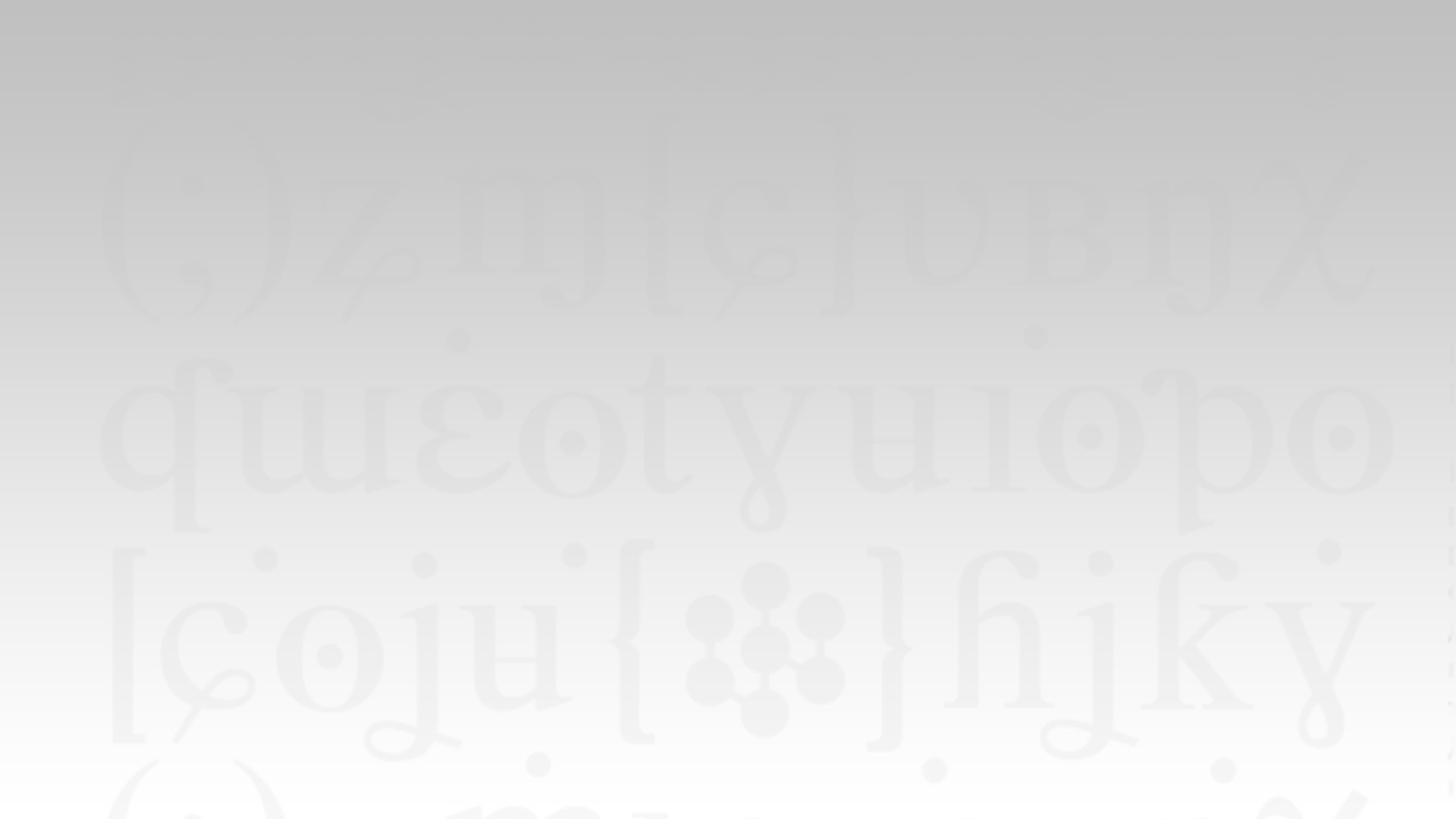 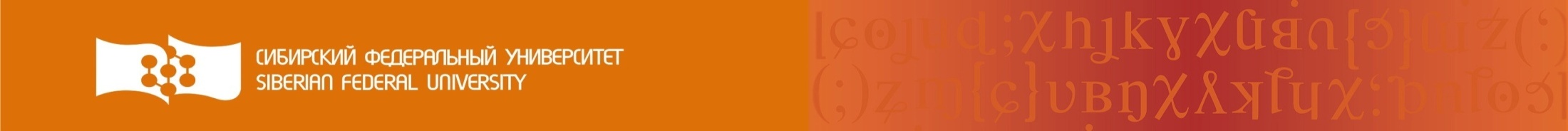 Планы. Сводная статистическая форма по обслуживанию читателей в различных институтах
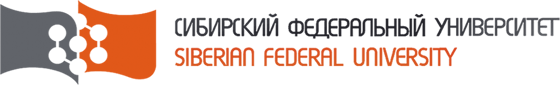 [Speaker Notes: Иллюстарция к предыдущему слайду]
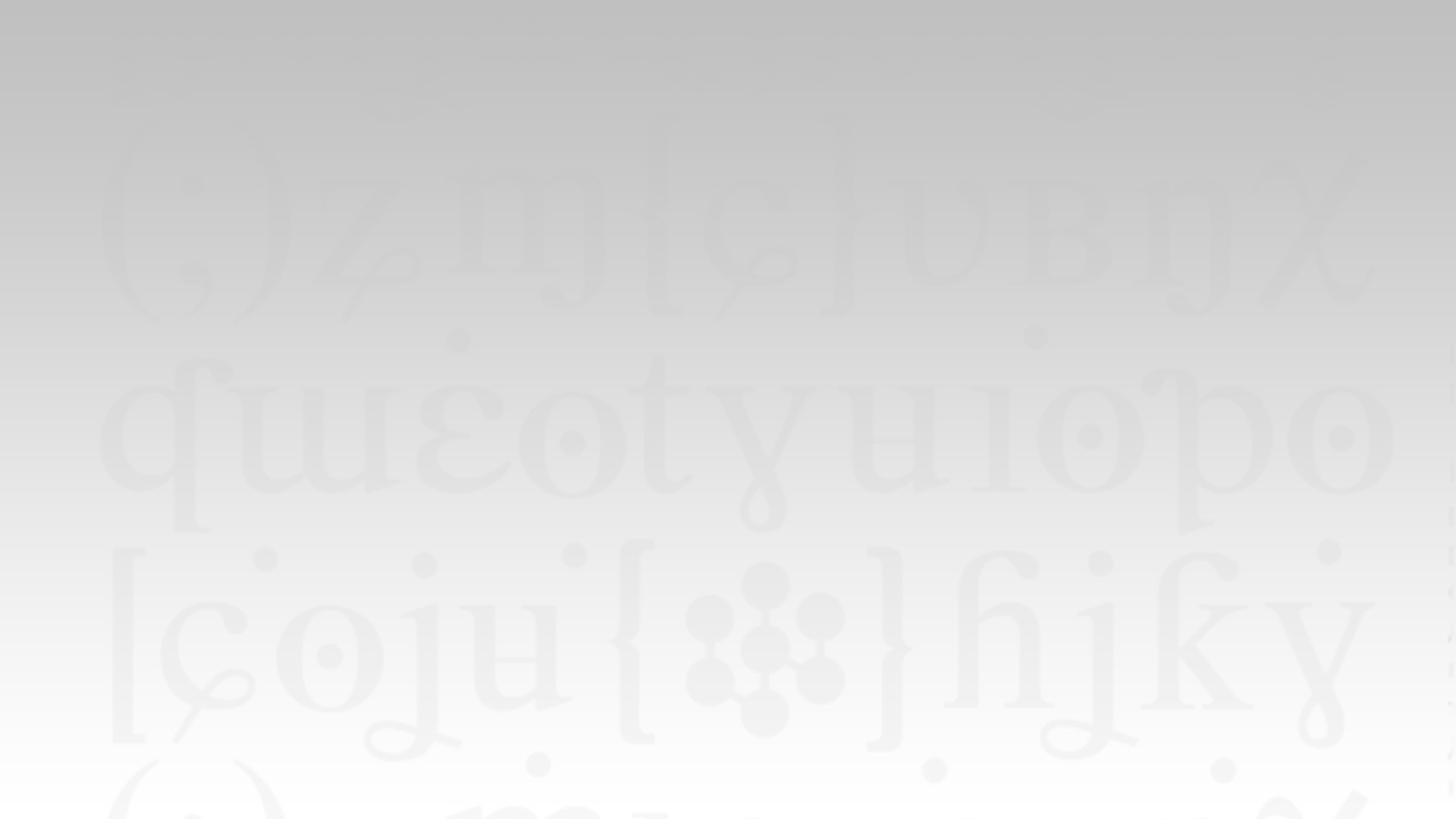 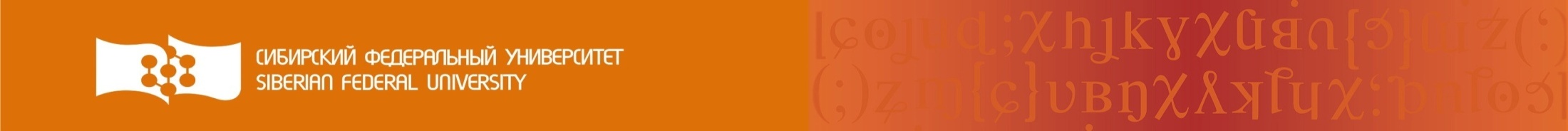 Статистика в АБИС ИРБИС
Внешняя статистика.  Для  сбора статистики обращений виртуальных пользователей к информационным ресурсам создана и используются небиблиографическая база данных (БД) «LOGDB».Учет статистических данных удаленных пользователей формируется на сервере Web-IRBIS. Вебшлюз позволяет отслеживать количество запросов и посетителей по каждой базе данных электронного каталога.  Форма отчетности на каждый день реализована в EXCEL формате, содержащая следующие показатели: - Количество обращений к собственным информационным ресурсам;- Количество запросов к имеющимся базам данных.
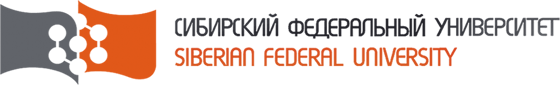 [Speaker Notes: Иллюстарция к предыдущему слайду]
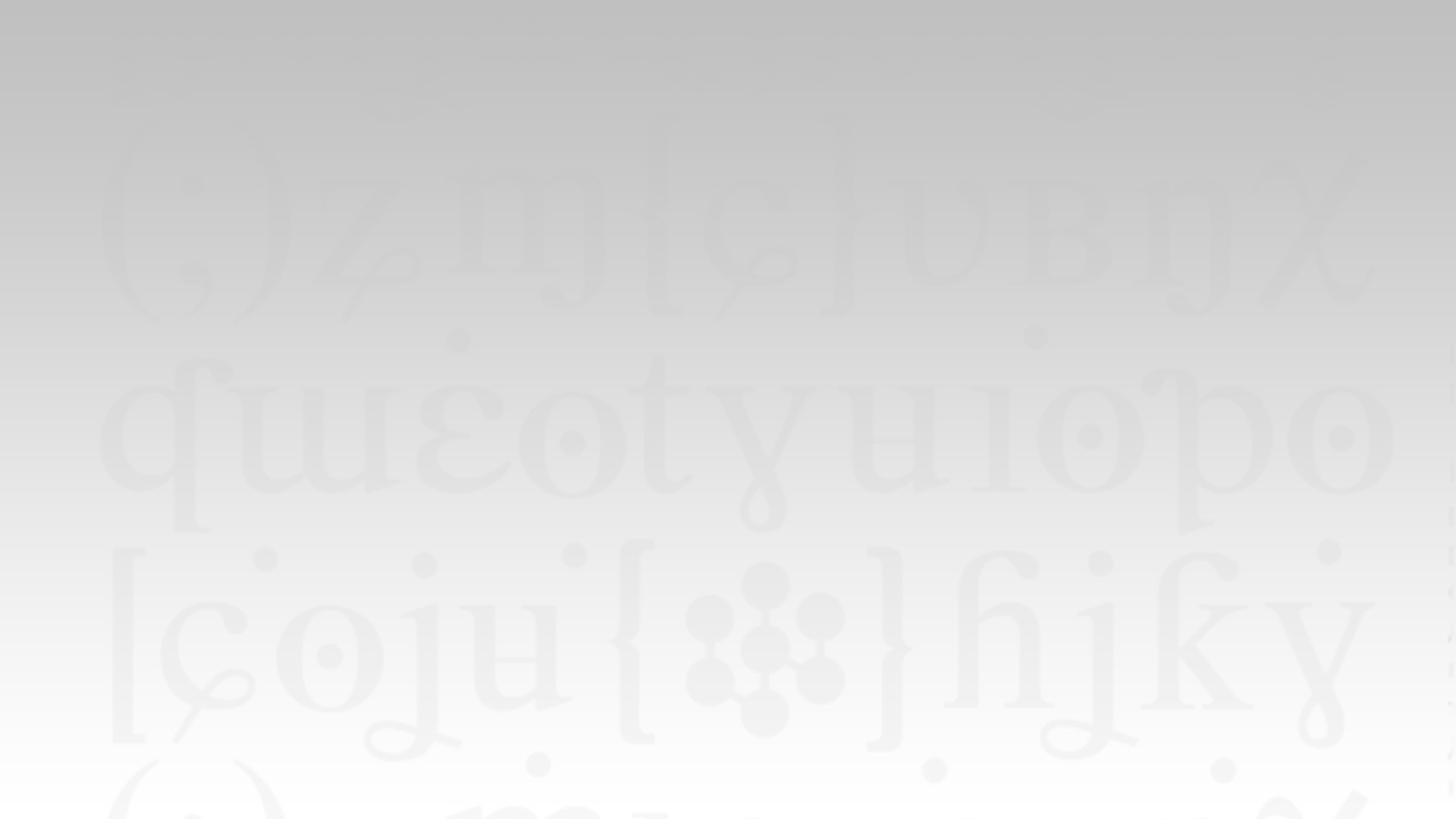 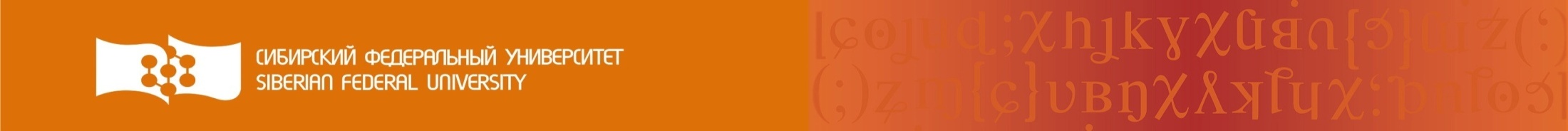 Количество запросов к имеющимся базам данных
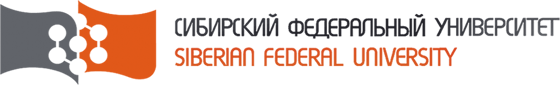 [Speaker Notes: Иллюстарция к предыдущему слайду]
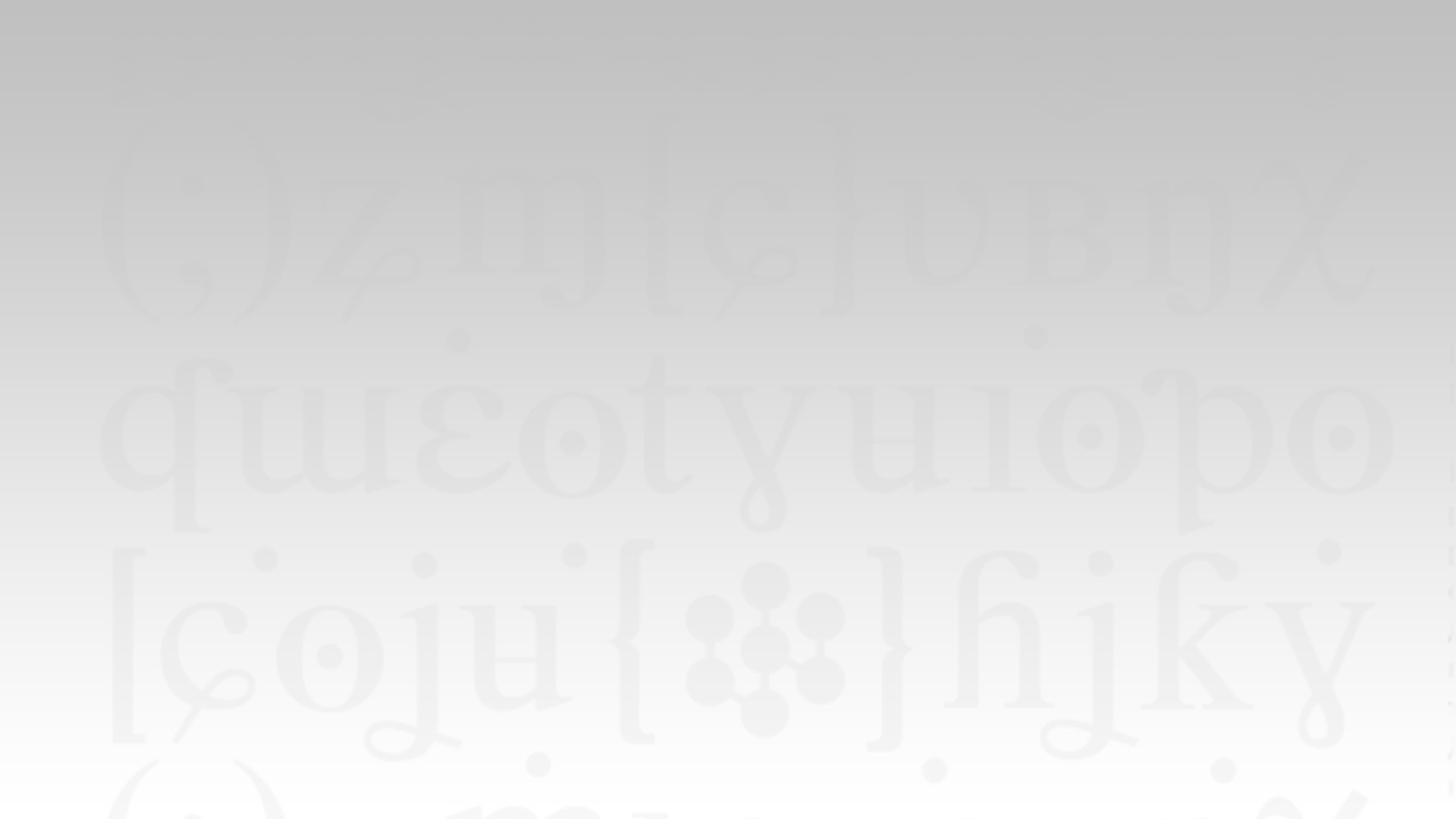 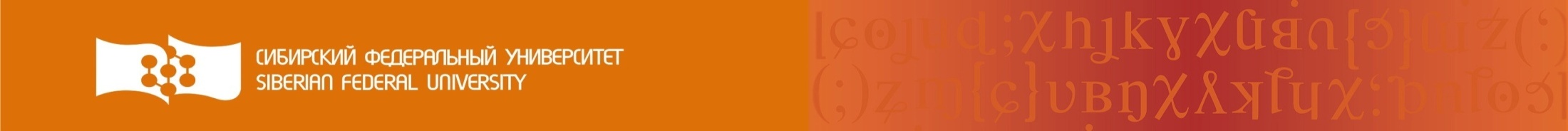 Количество обращений пользователей к собственным информационным ресурсам
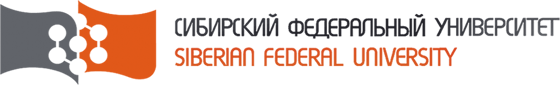 [Speaker Notes: Иллюстарция к предыдущему слайду]
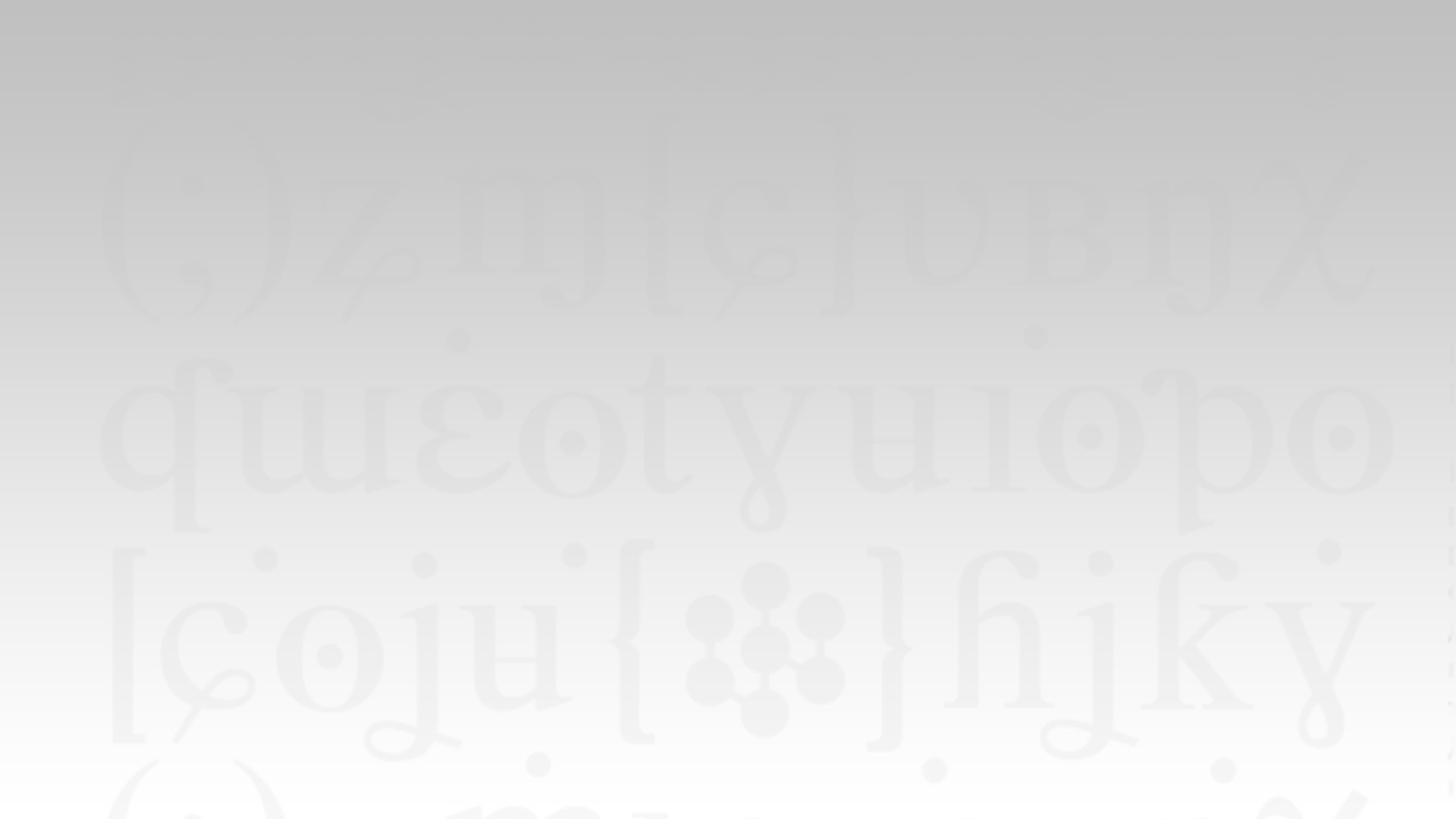 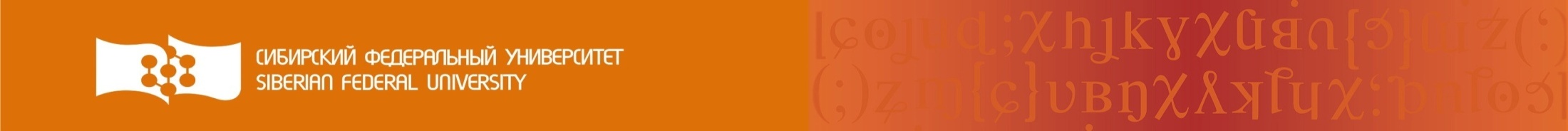 Система учета обращаемости к полнотекстовым ресурсам СФУ на картах Google Maps и Google Earth (приложение планета Земля)
Статистика активности использования электронных ресурсов УМКД представлена по адресу: http://lib3.sfu-kras.ru:8080. Программа состоит из двух частей:   I. Программа, которая анализирует файл журнала Web - сервера, который предоставляет доступ к документам, формирует записи статистики и записывает их в базу данных.   II. Web-сайт, который отображает на карте места, откуда загружались документы за указанный период, а также генерирует отчеты.Программа,  анализируемая файл журнала Web-сервера предназначена для запуска через системный планировщик.
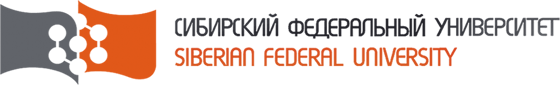 [Speaker Notes: Иллюстарция к предыдущему слайду]
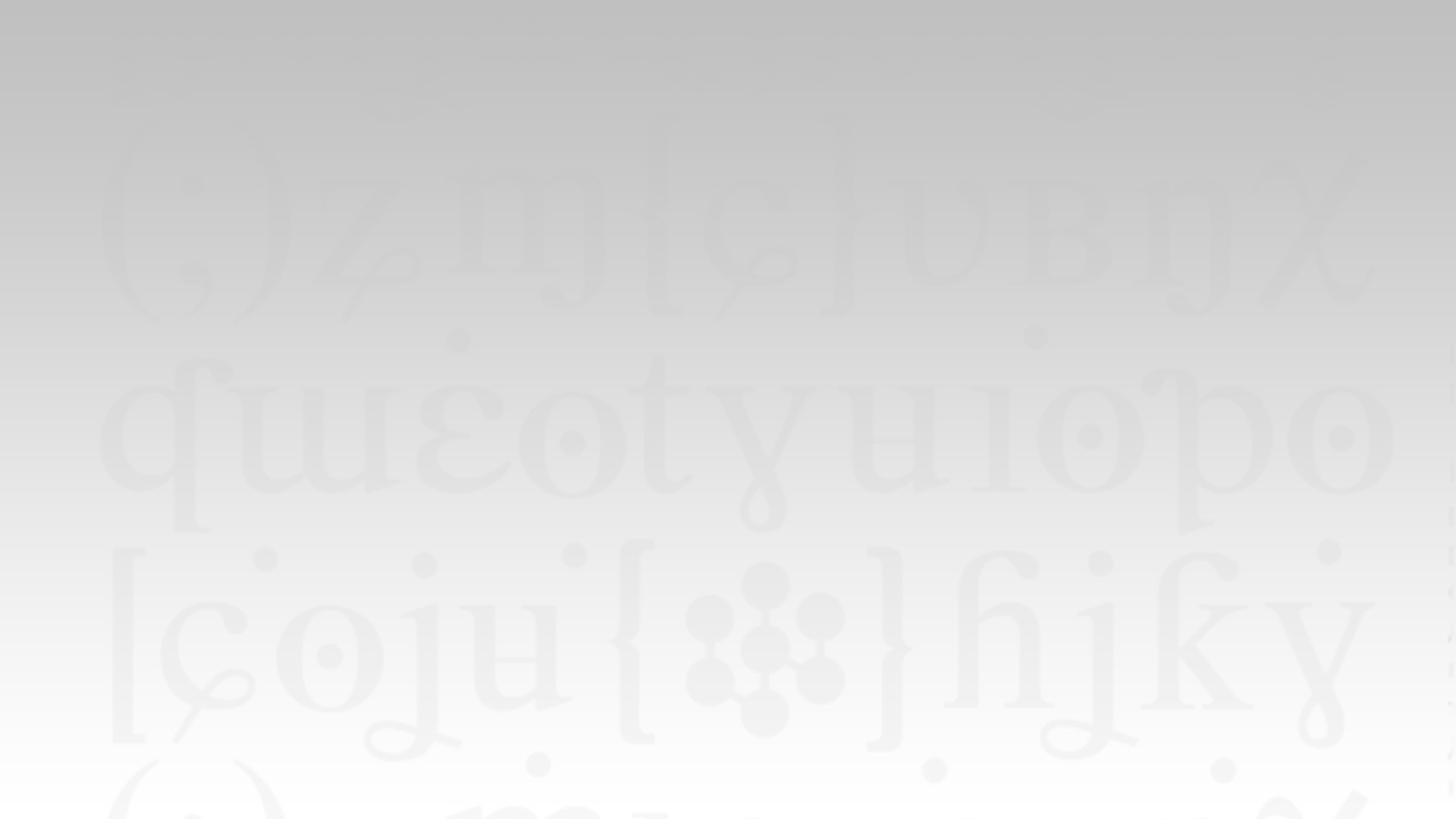 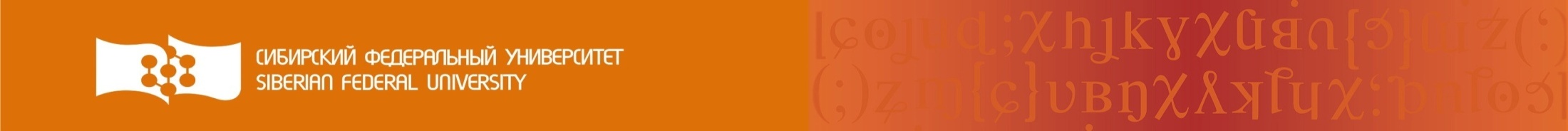 Система учета обращаемости к полнотекстовым ресурсам СФУ на картах Google Maps и Google Earth (приложение планета Земля)
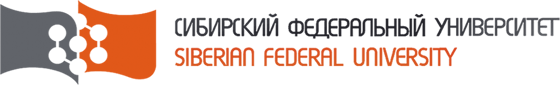 [Speaker Notes: Иллюстарция к предыдущему слайду]
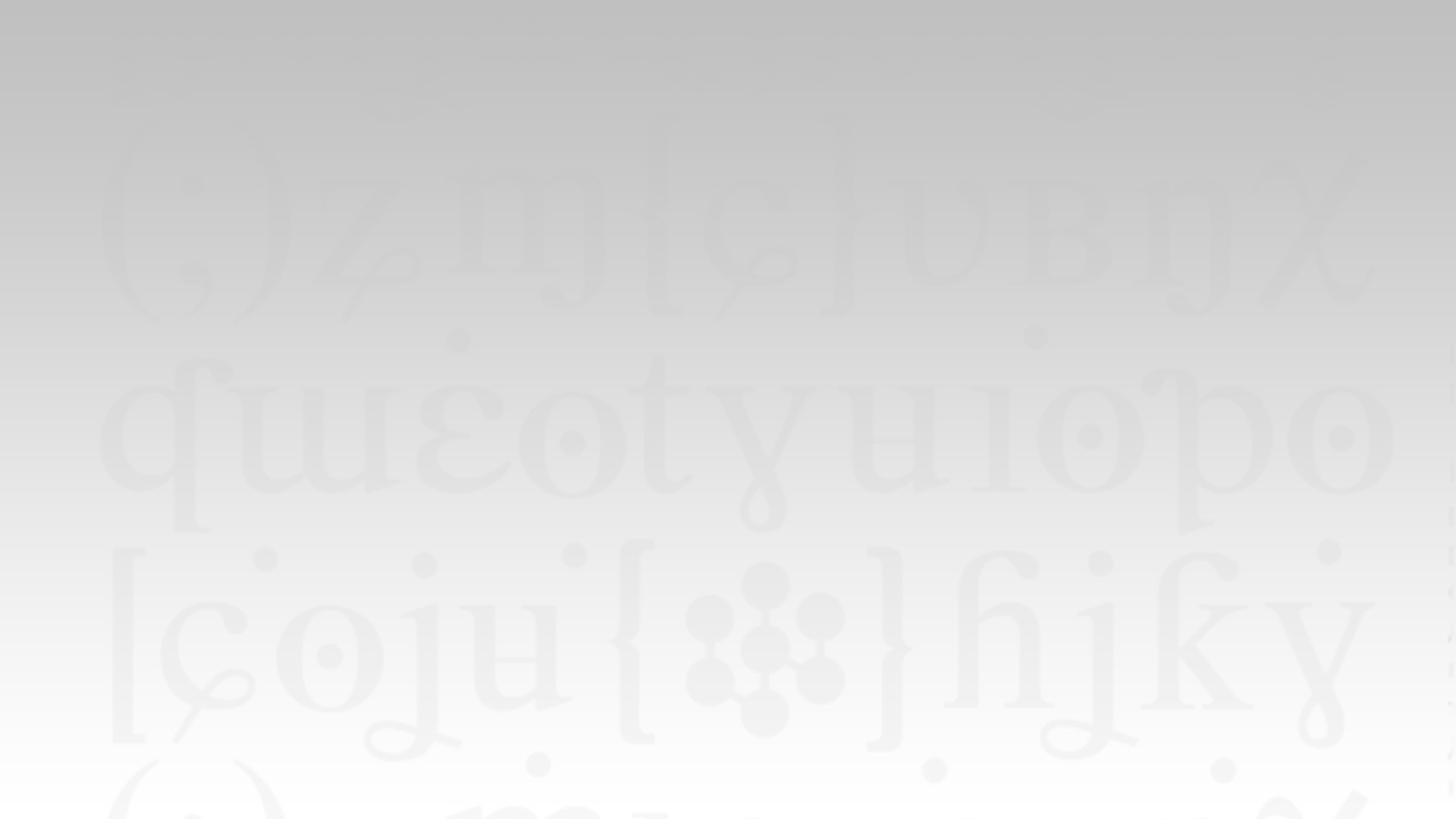 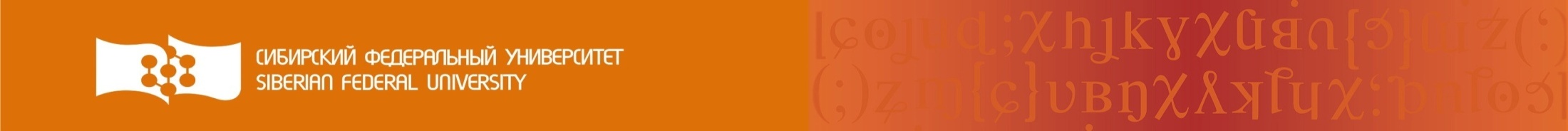 Статистика посещений сайта БИК СФУ
Посетители и просмотры за 30 днейПосетители и просмотры за 12 месяцевПосетители и просмотры по месяцам
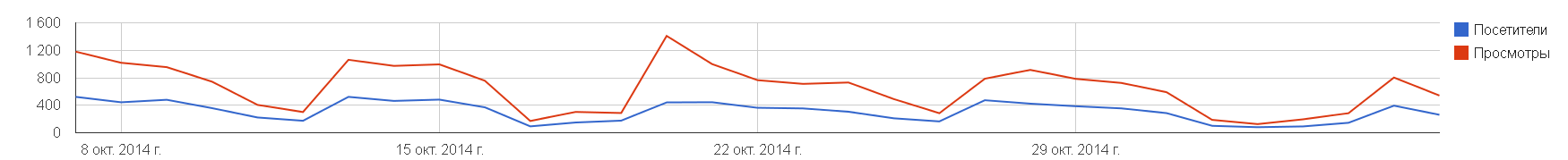 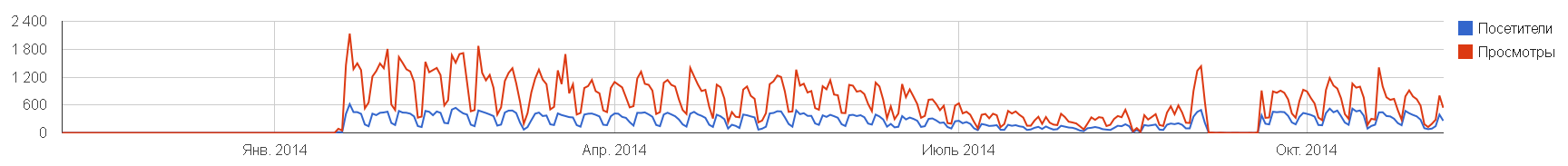 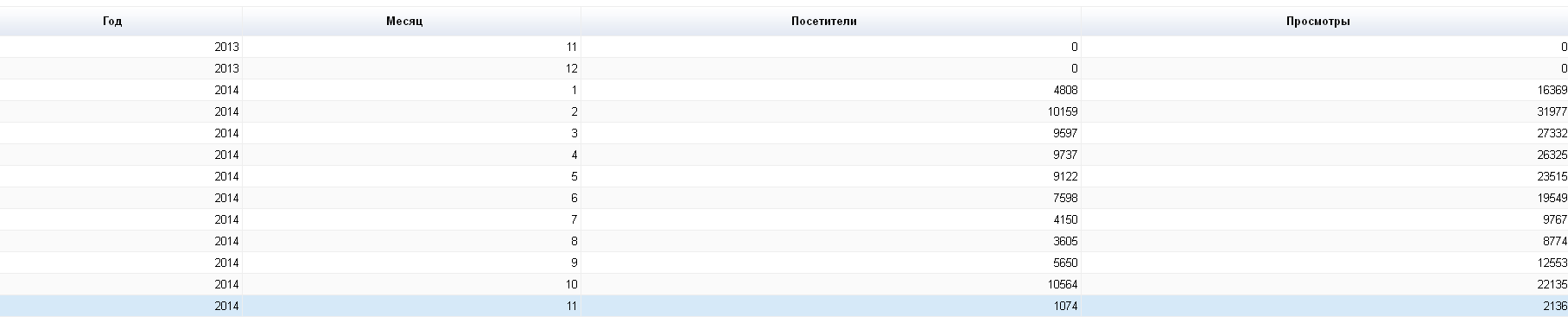 [Speaker Notes: Иллюстарция к предыдущему слайду]
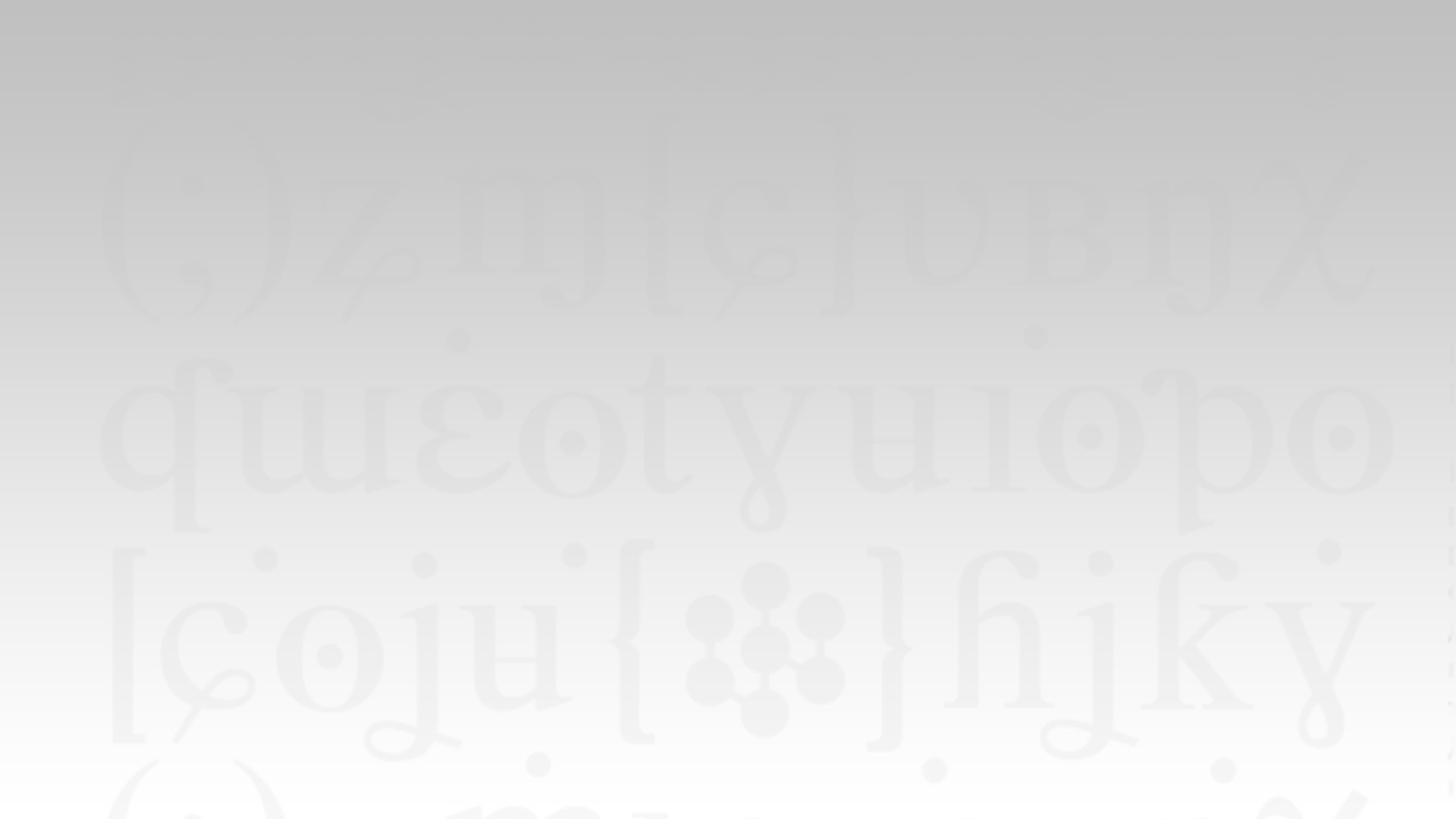 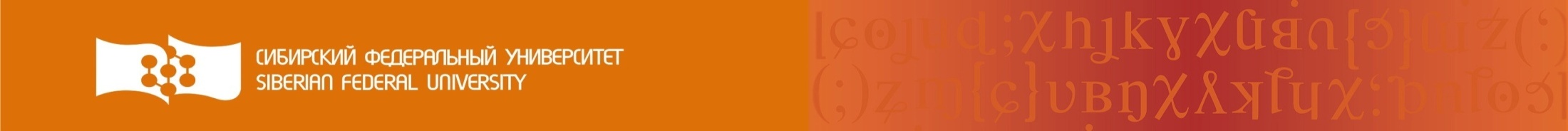 Спасибо за внимание!
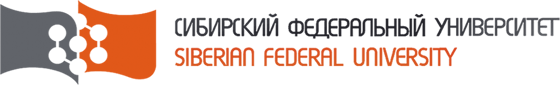 [Speaker Notes: Иллюстарция к предыдущему слайду]